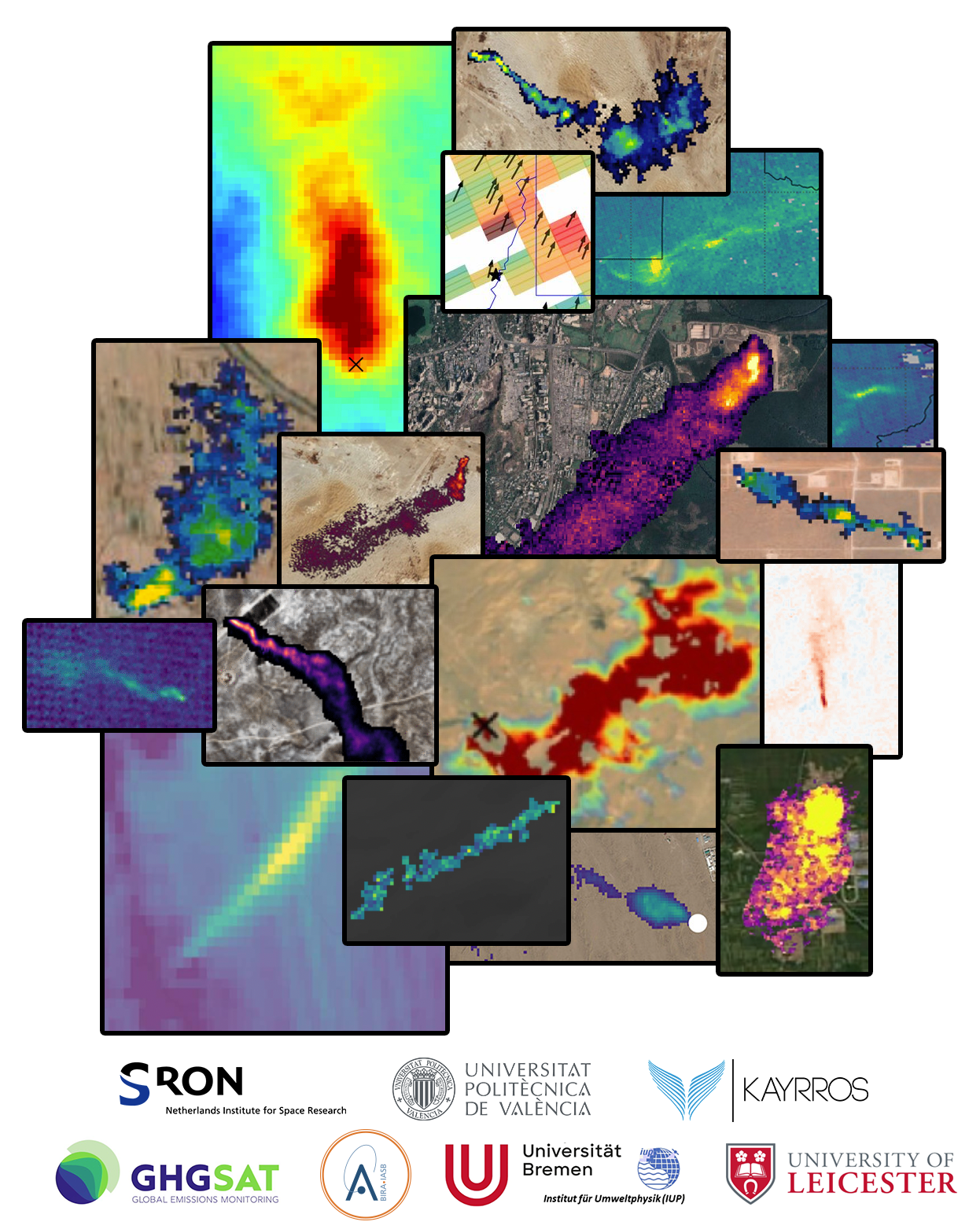 Methane 
Emissions 
Detection 
Using 
Satellites 
Assessment

Project lead: SRON
Duration: 3 years (2024-27)

October 17th, 2024
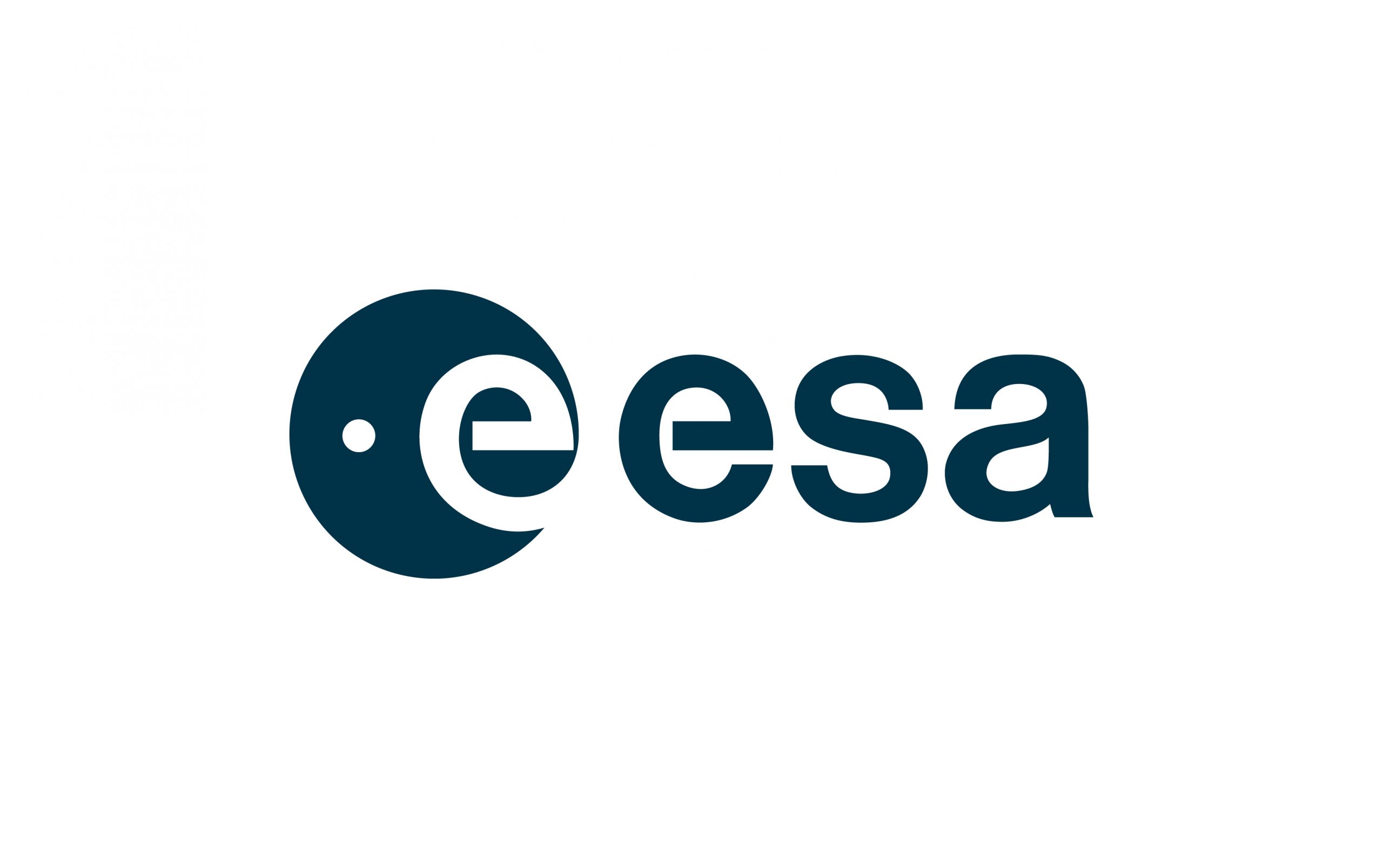 [Speaker Notes: SRON-led]
Overview of satellites observing methane hot spots/plumes
Global flux mappers
Point source imagers
Designed for methane        Hyperspectral         Band Imagers
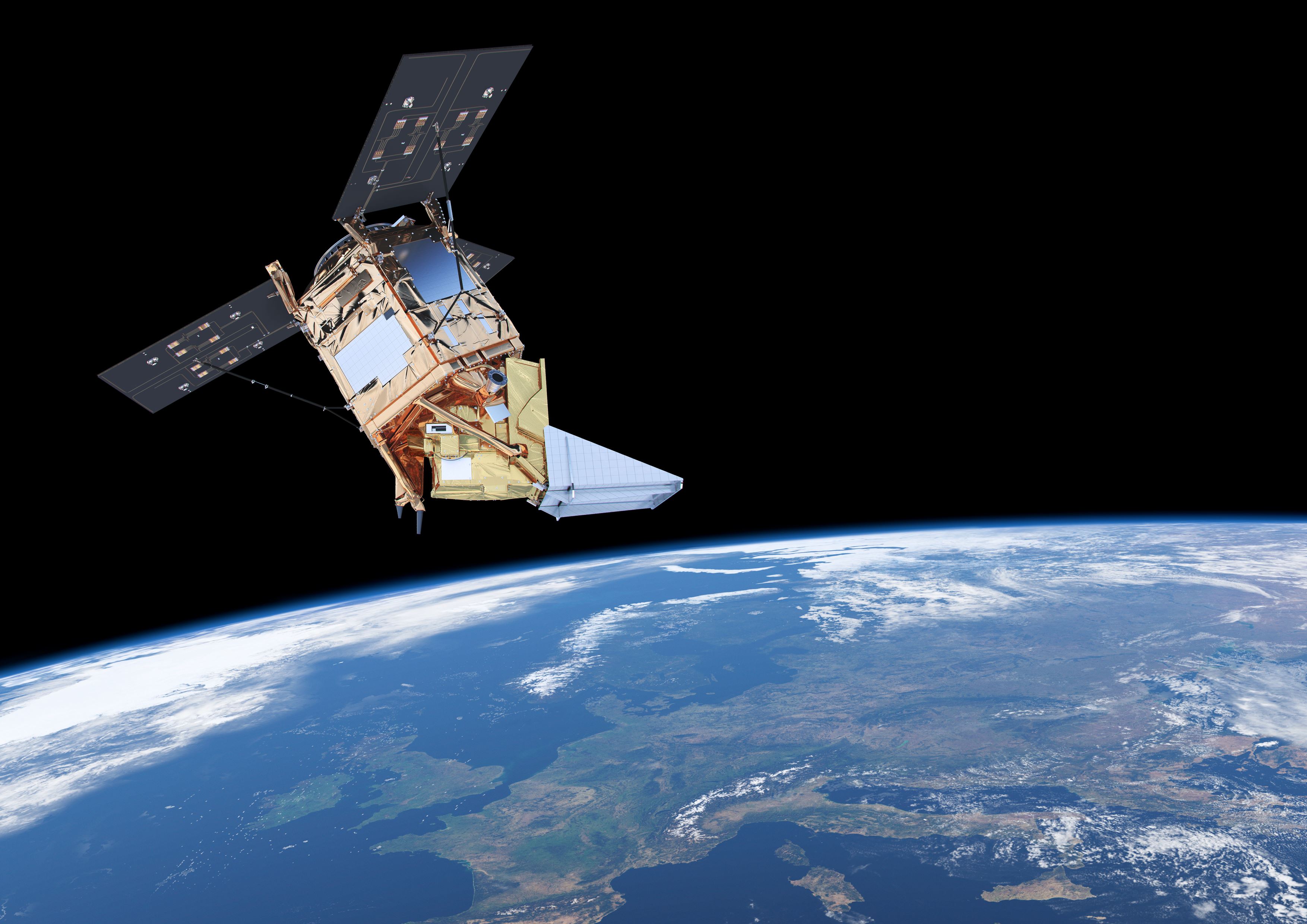 Daily global, city-scale res.
scientific products
Part of the data
Targeting, facility-scale
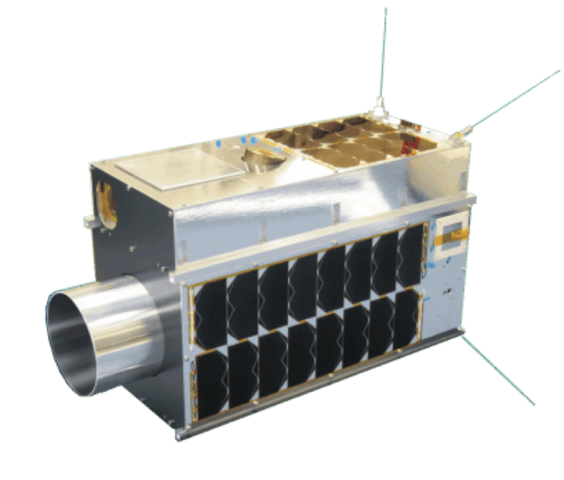 private company
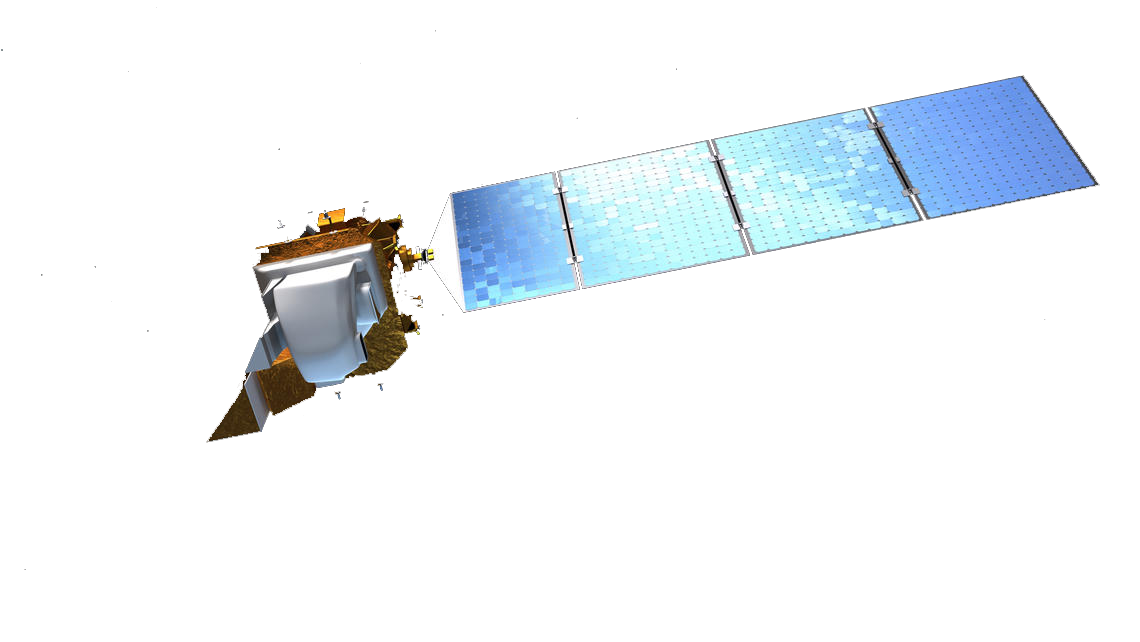 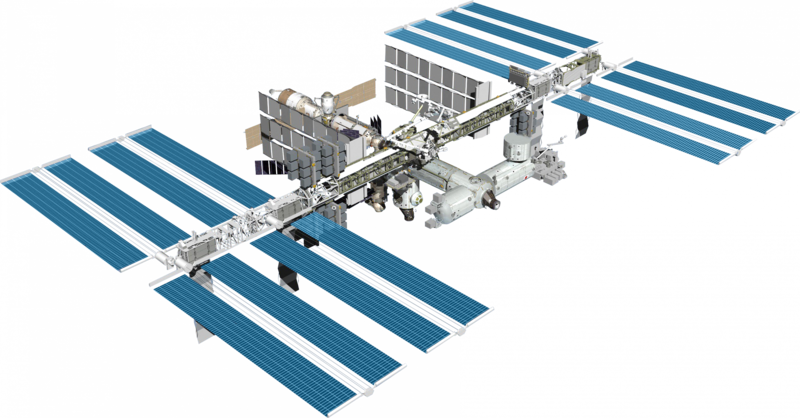 Landsat
Sentinel-5P (TROPOMI)
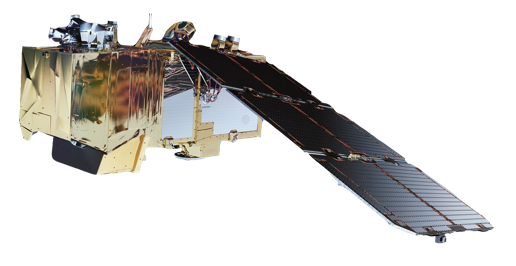 EMIT/ISS
GHGSat
Sentinel-2
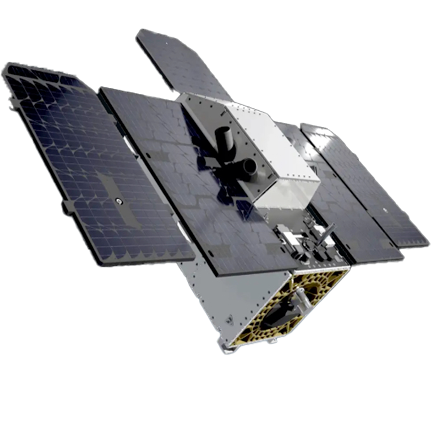 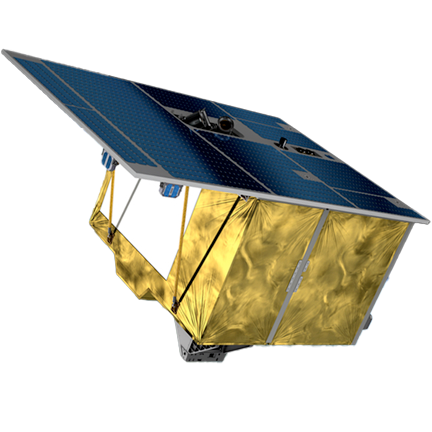 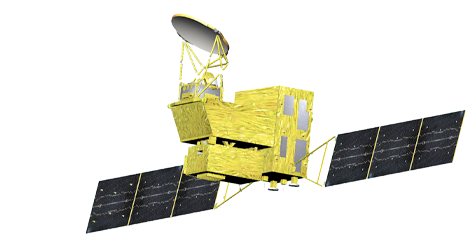 Sentinel-3
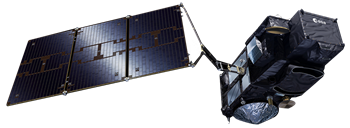 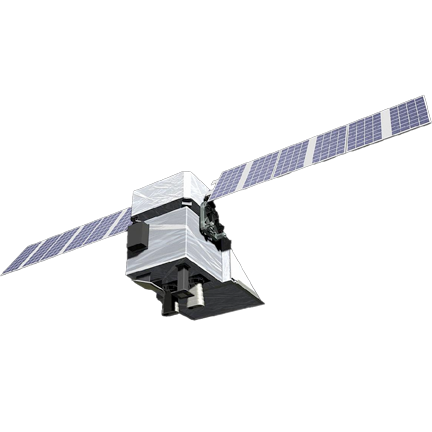 Carbon Mapper
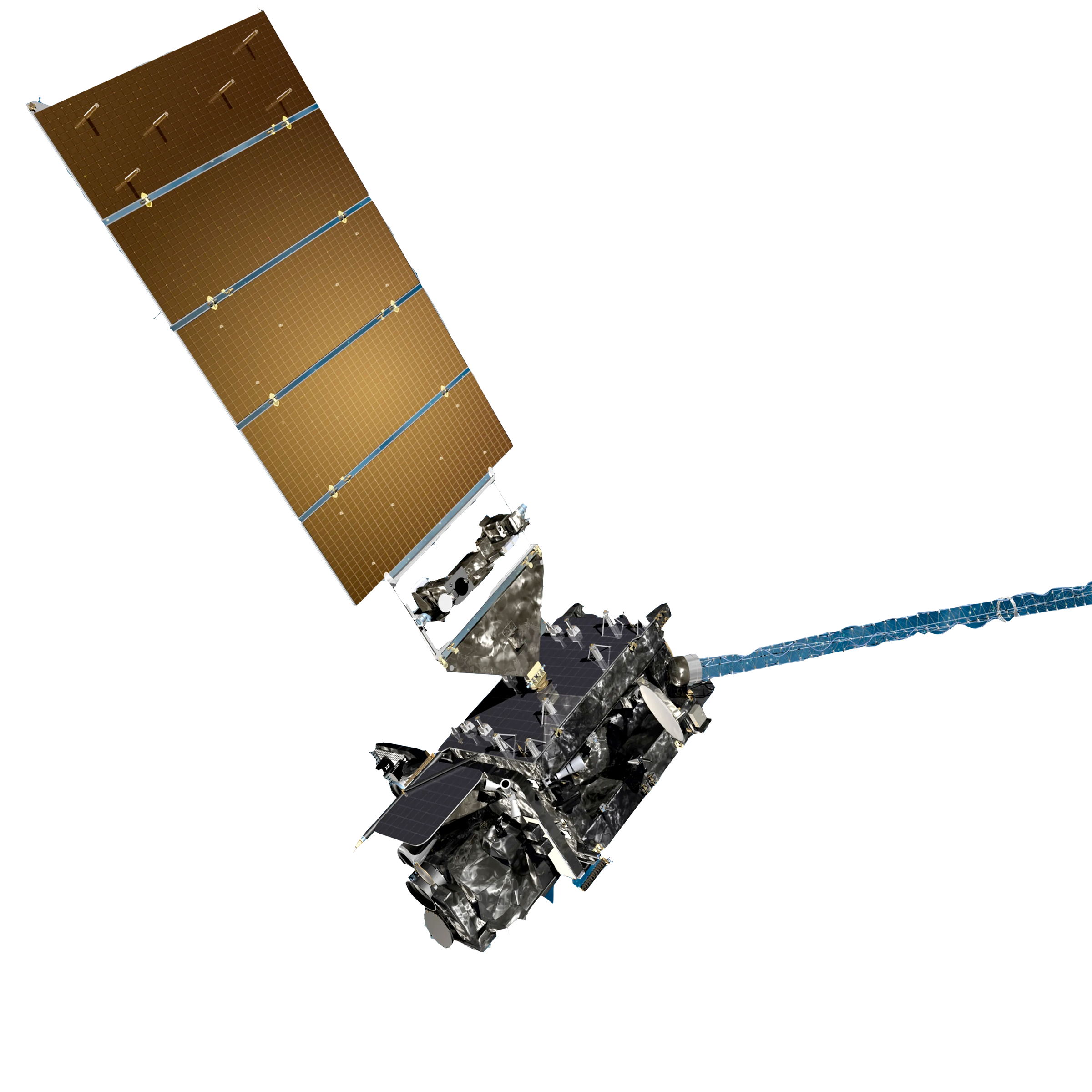 EnMAP
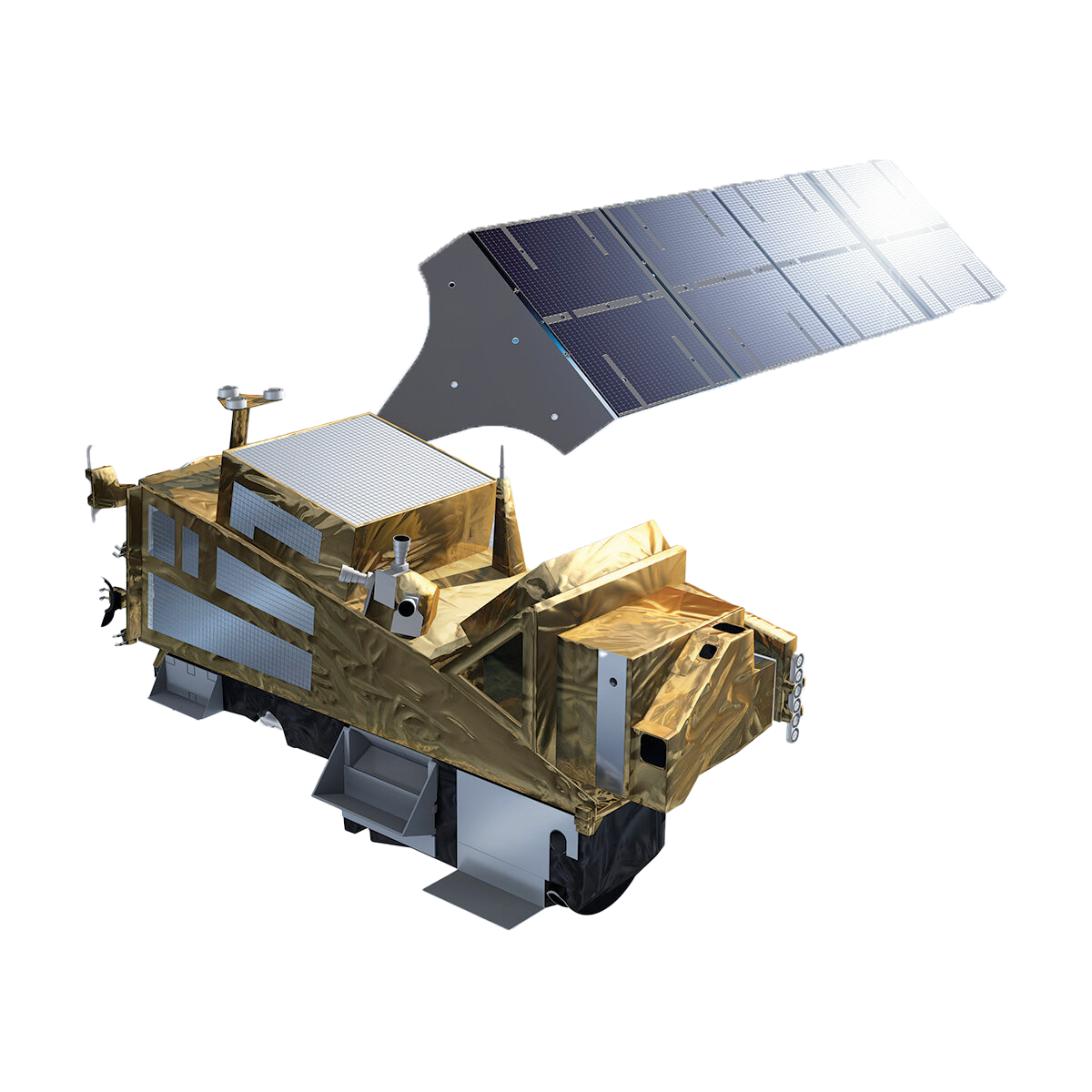 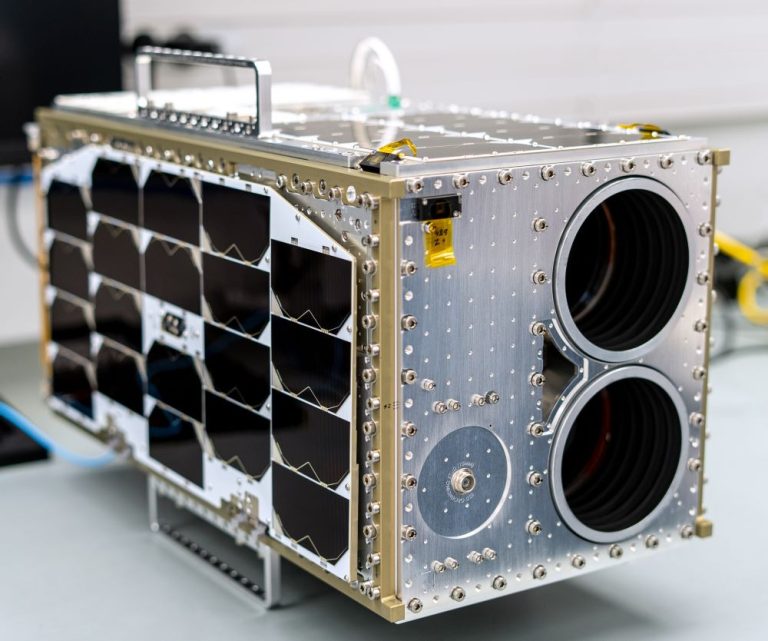 GOSAT-GW
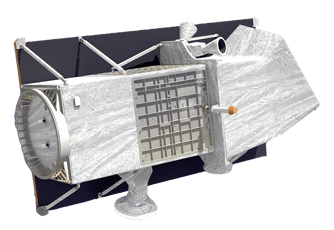 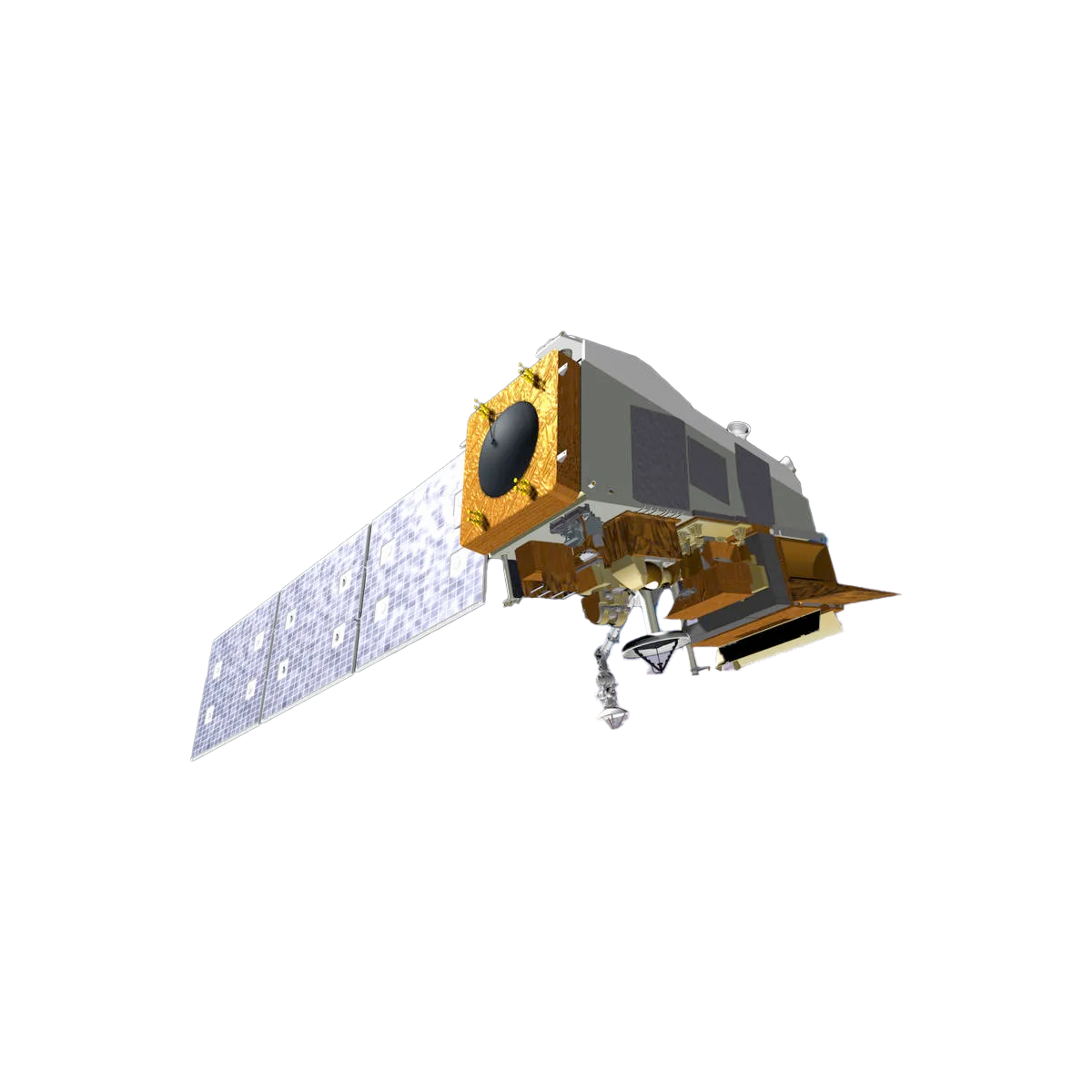 GEISAT, Satlantis
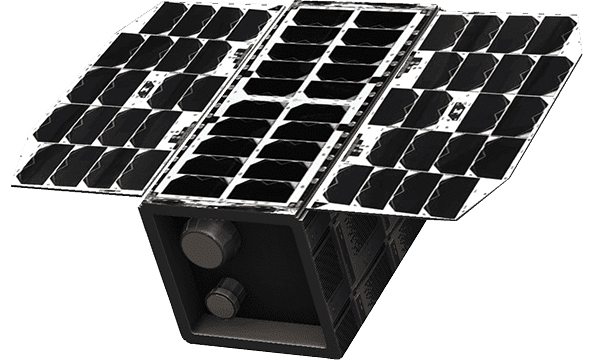 GOES
private companies
MethaneSAT
PRISMA
Sentinel-5
VIIRS
GESat, Absolut sensing
Animation Credit: ESA/ATG
[Speaker Notes: Very different characteristics, spatial resolution, coverage, sensitivity methane
Public vs private, open data 
Targeting vs global coverage]
MEDUSA – Objective
‘To develop the techniques and a pre-operational system to harmonize and integrate global information on subnational (urban, hot spot) to facility scale anthropogenic methane emissions derived using diverse satellite instruments and algorithms.’
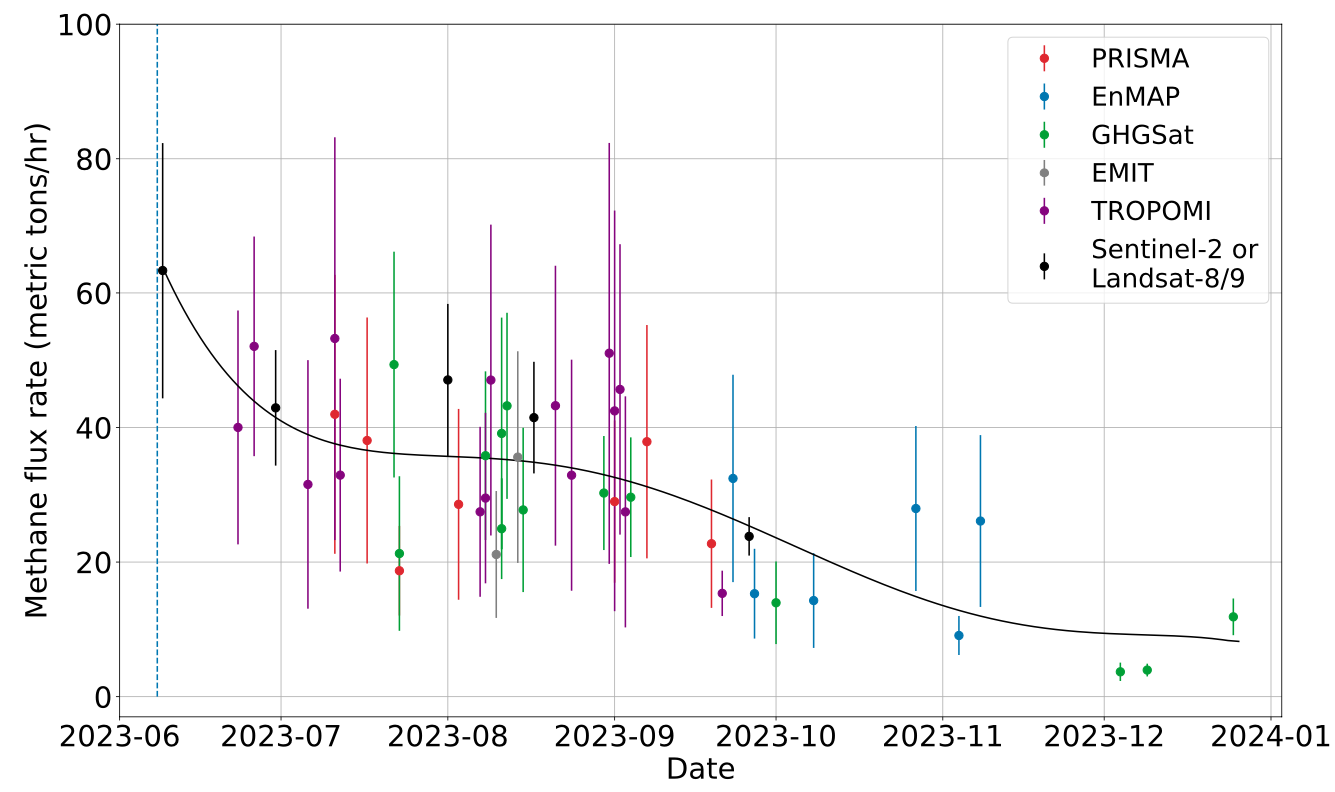 TROPOMI 26 June’23
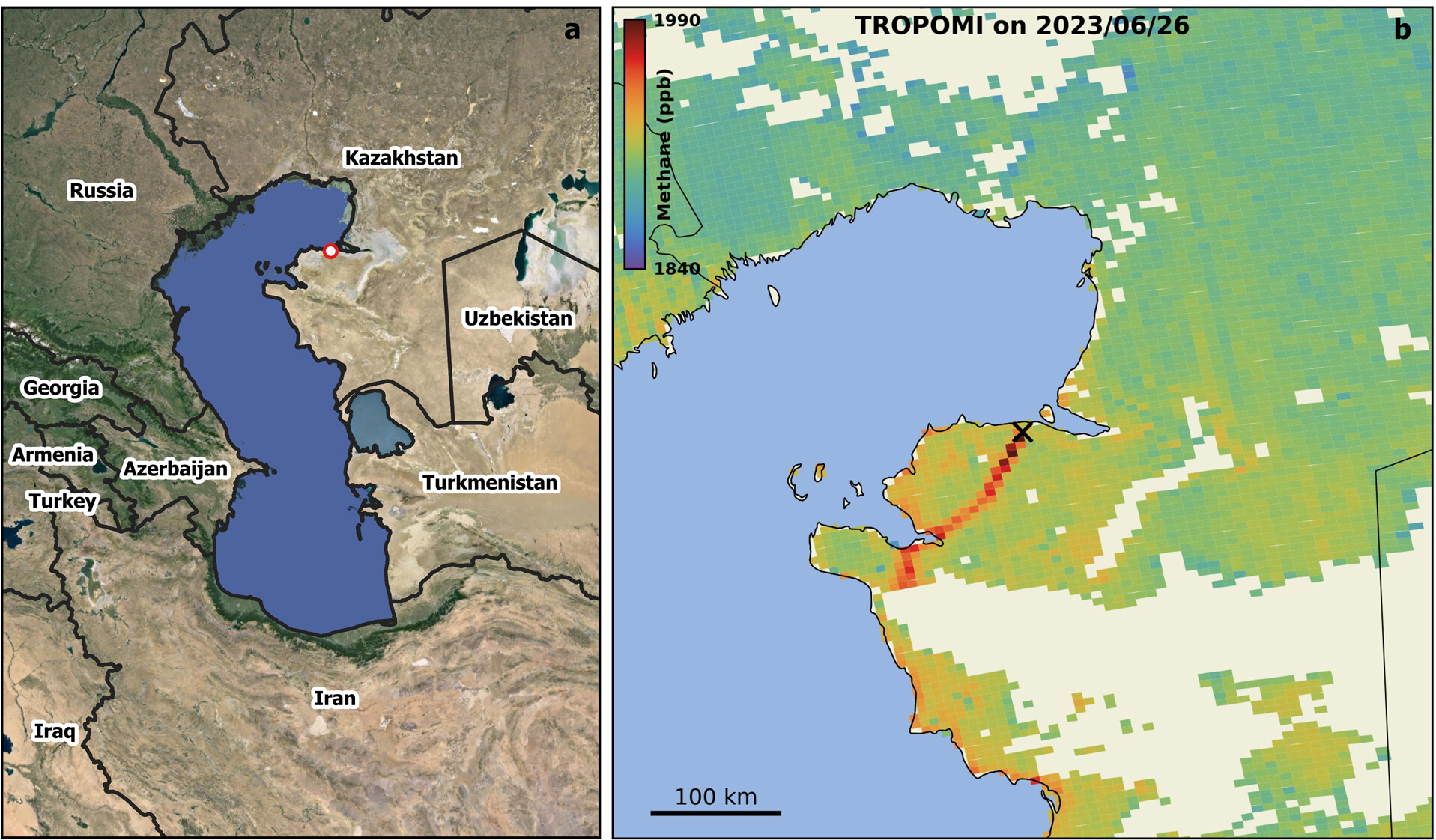 Guanter et al. (2024)
[Speaker Notes: Well blow out in an oil field]
MEDUSA – Objective
‘To develop the techniques and a pre-operational system to harmonize and integrate global information on subnational (urban, hot spot) to facility scale anthropogenic methane emissions derived using diverse satellite instruments and algorithms.’
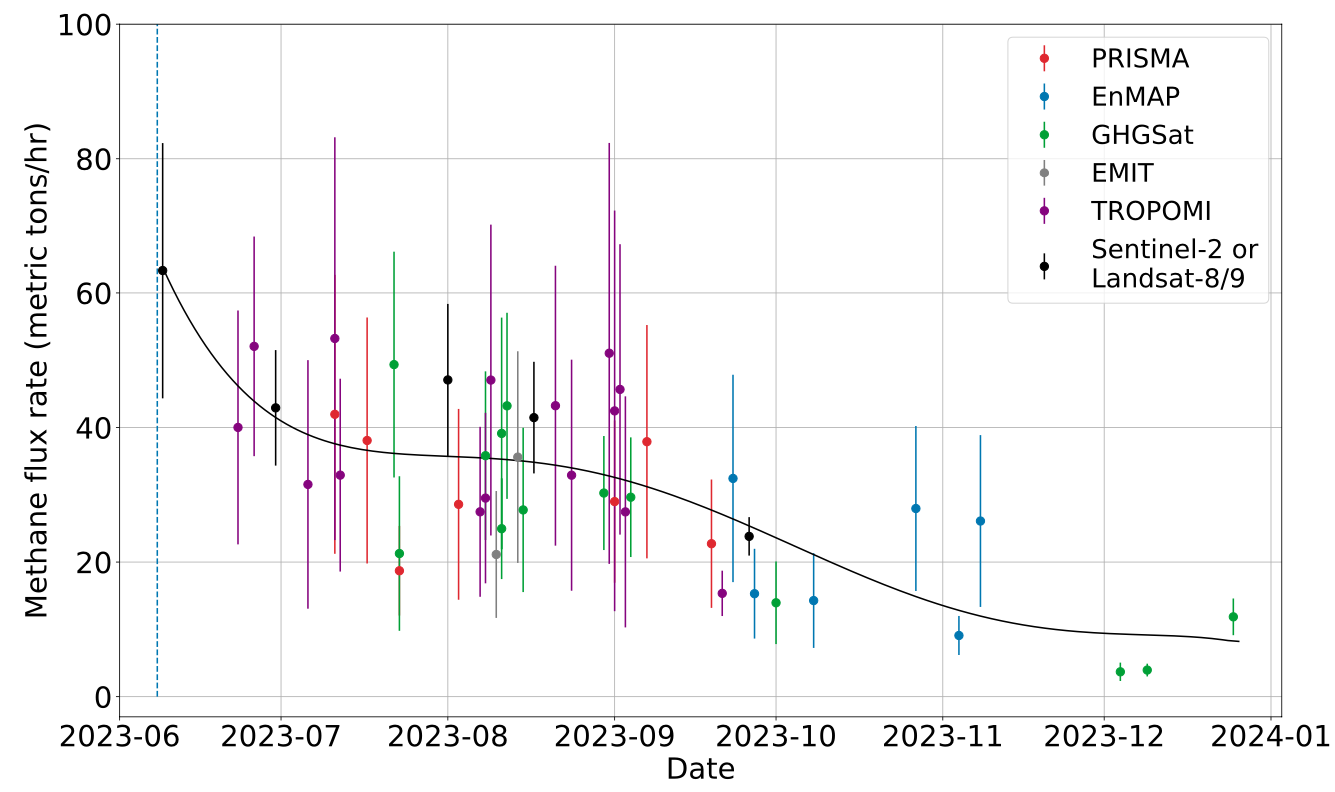 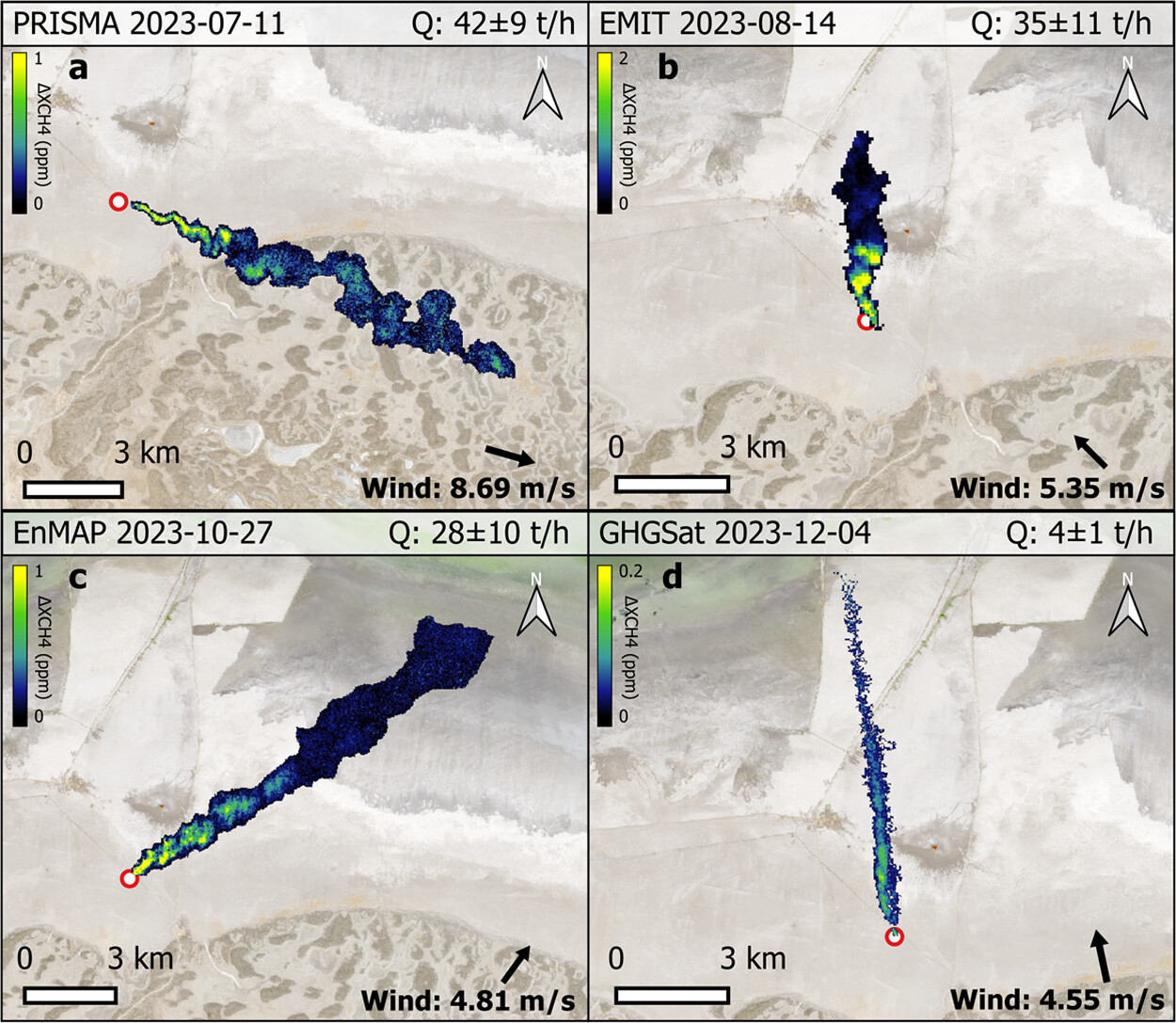 Guanter et al. (2024)
MEDUSA – Setup
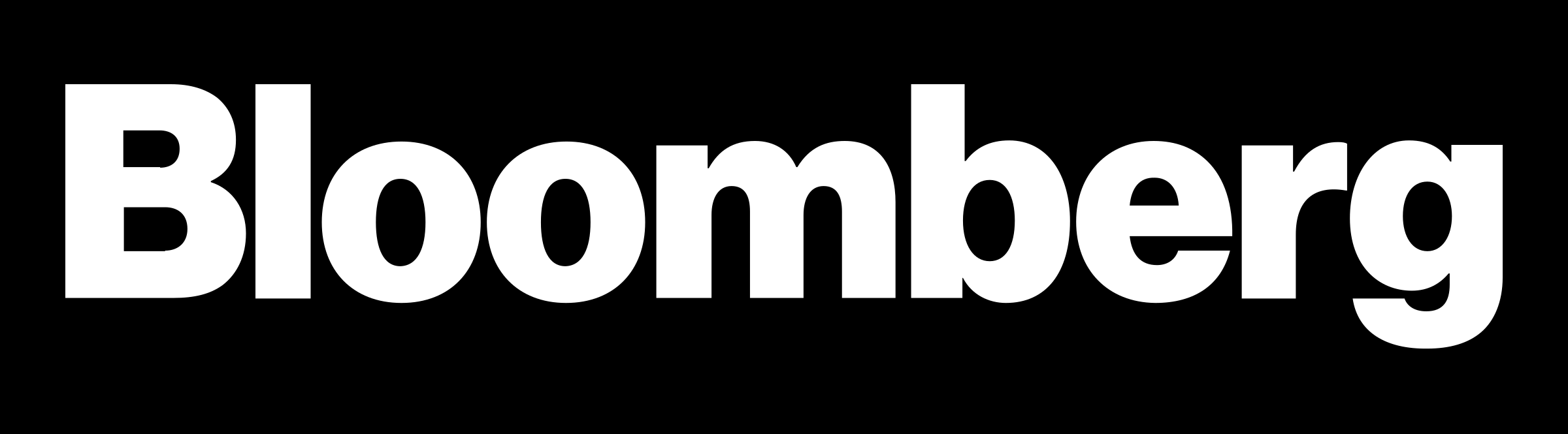 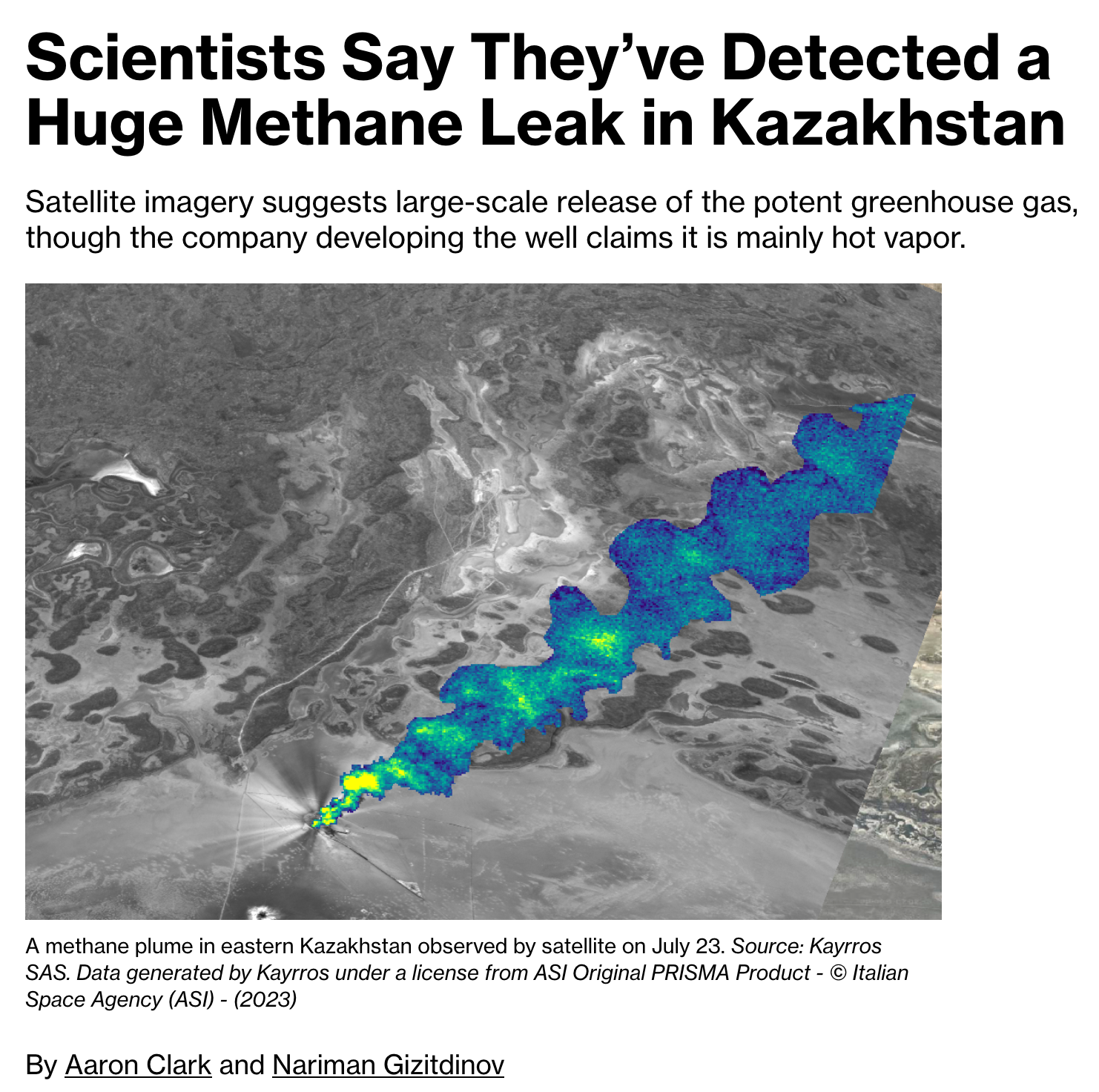 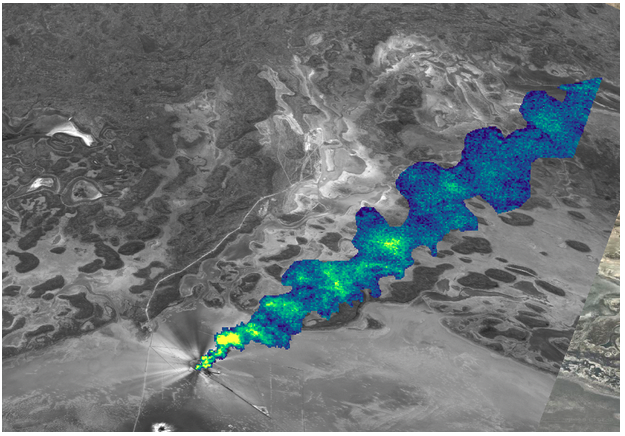 High resolution instruments
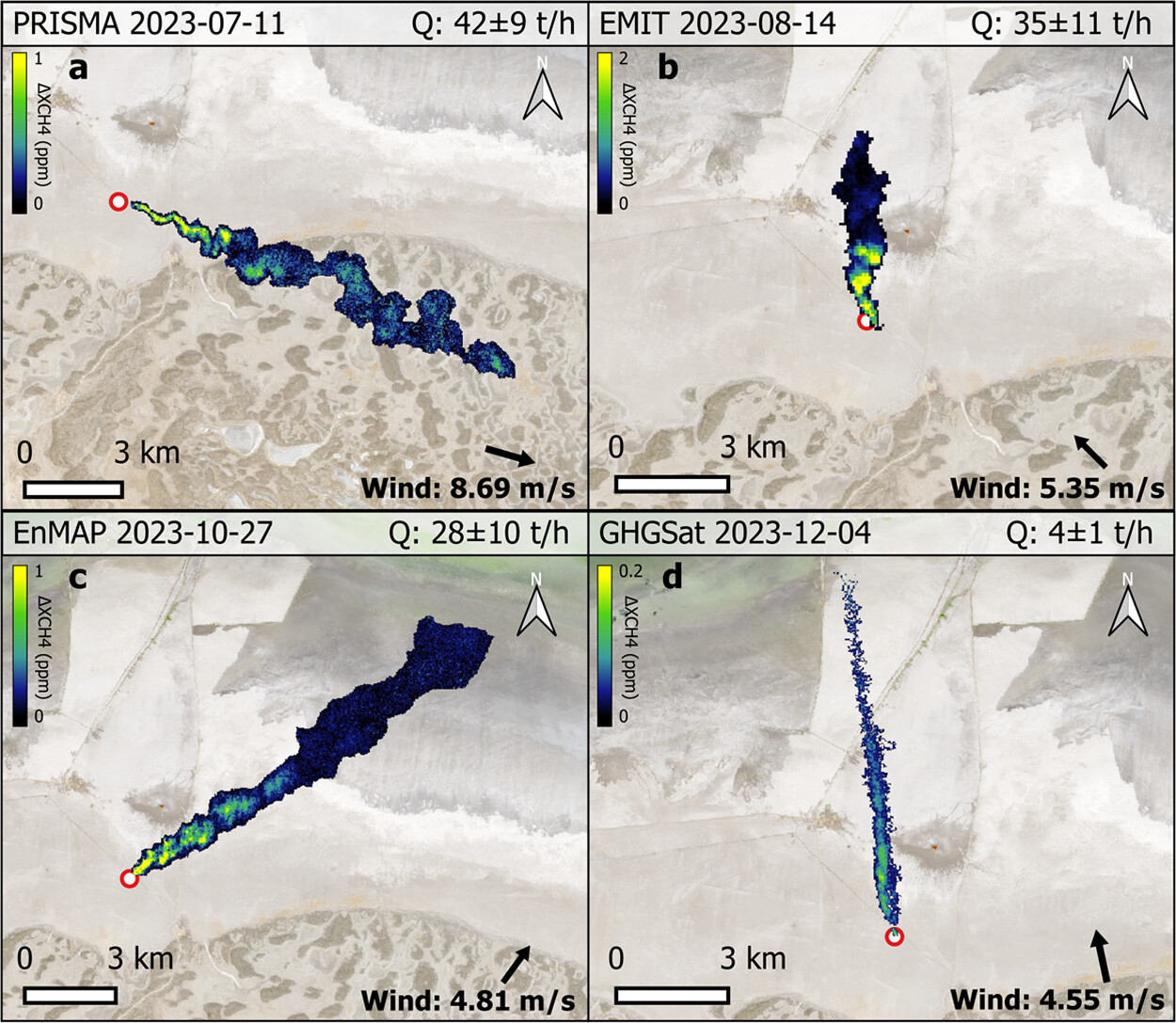 Validation of high-resolution imagers against controlled releases
(gold standard)
MEDUSA – Setup
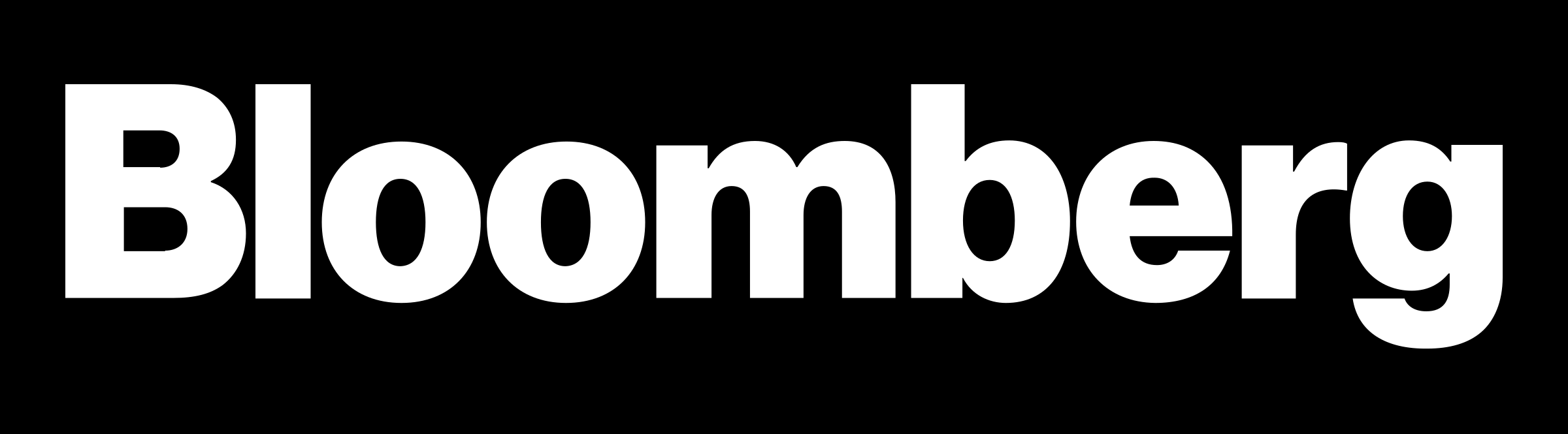 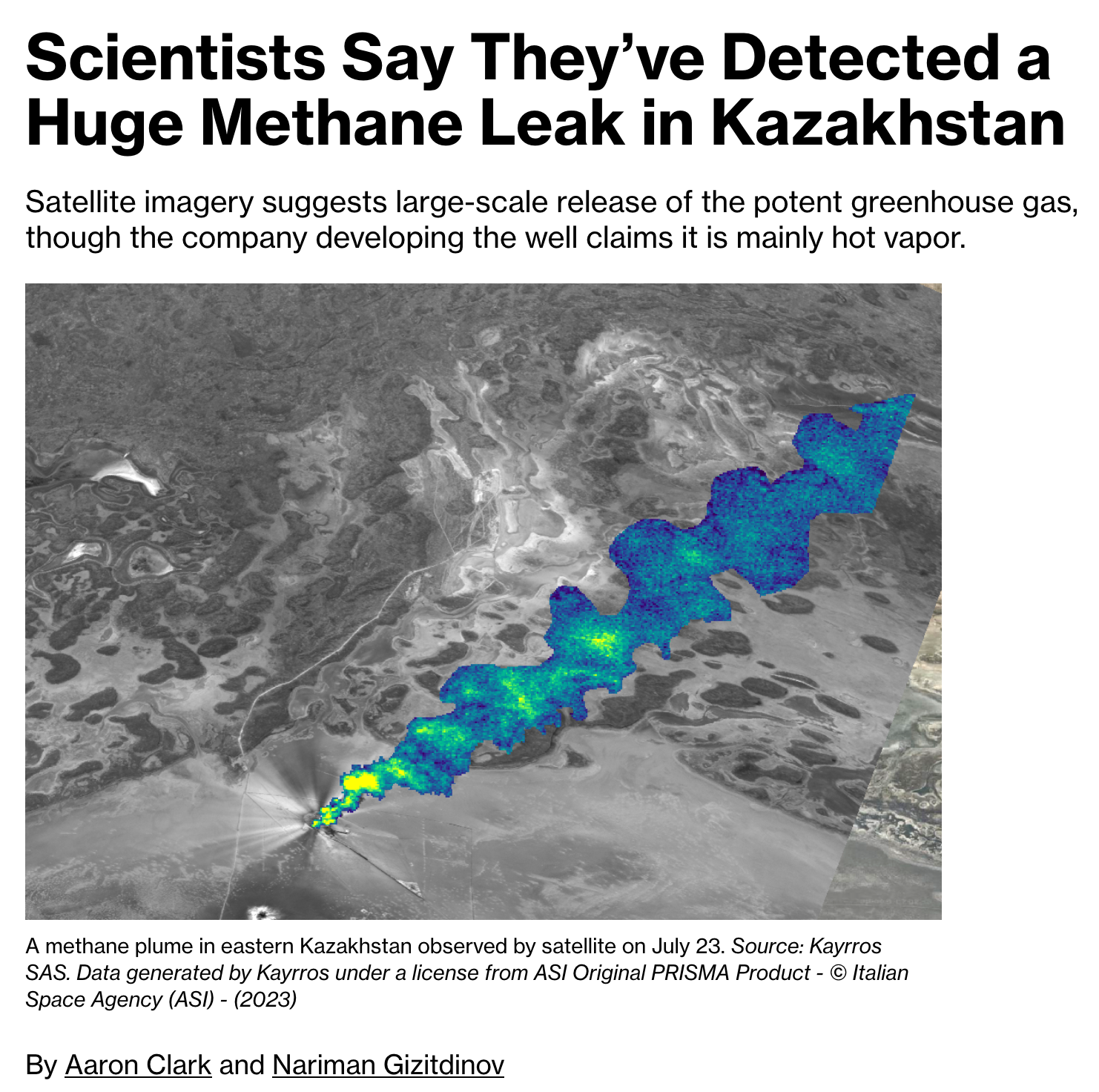 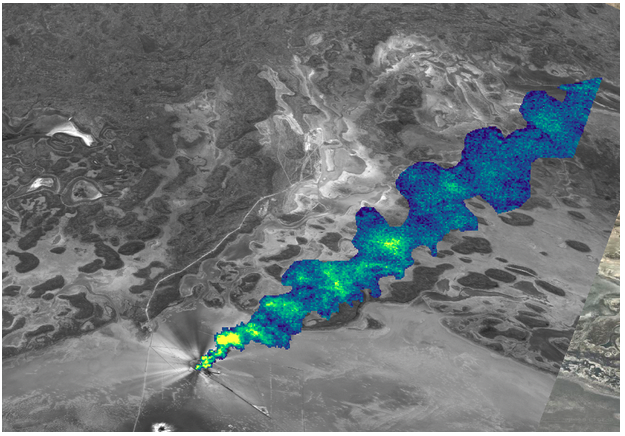 Coarse resolution instruments
High resolution instruments
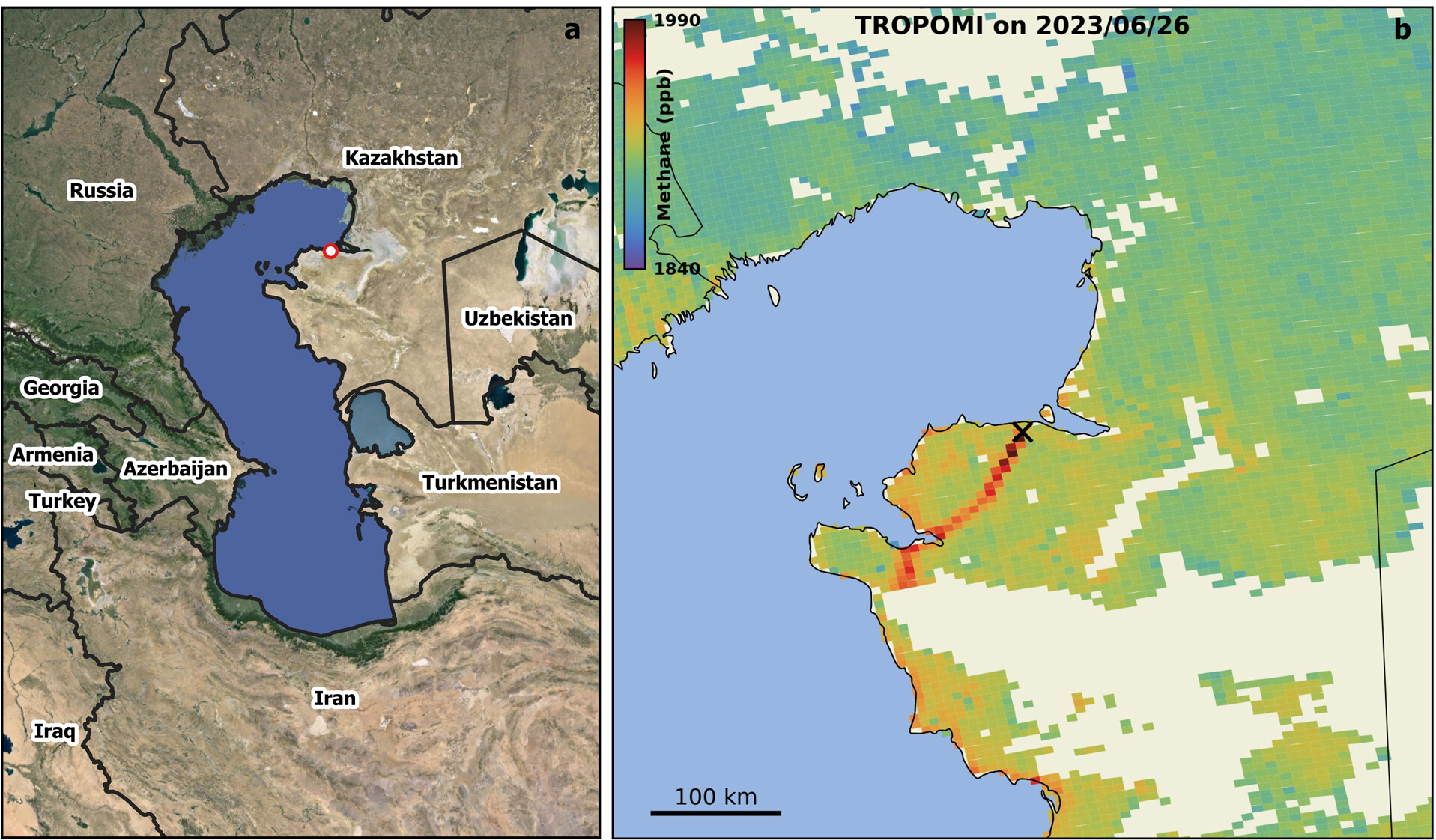 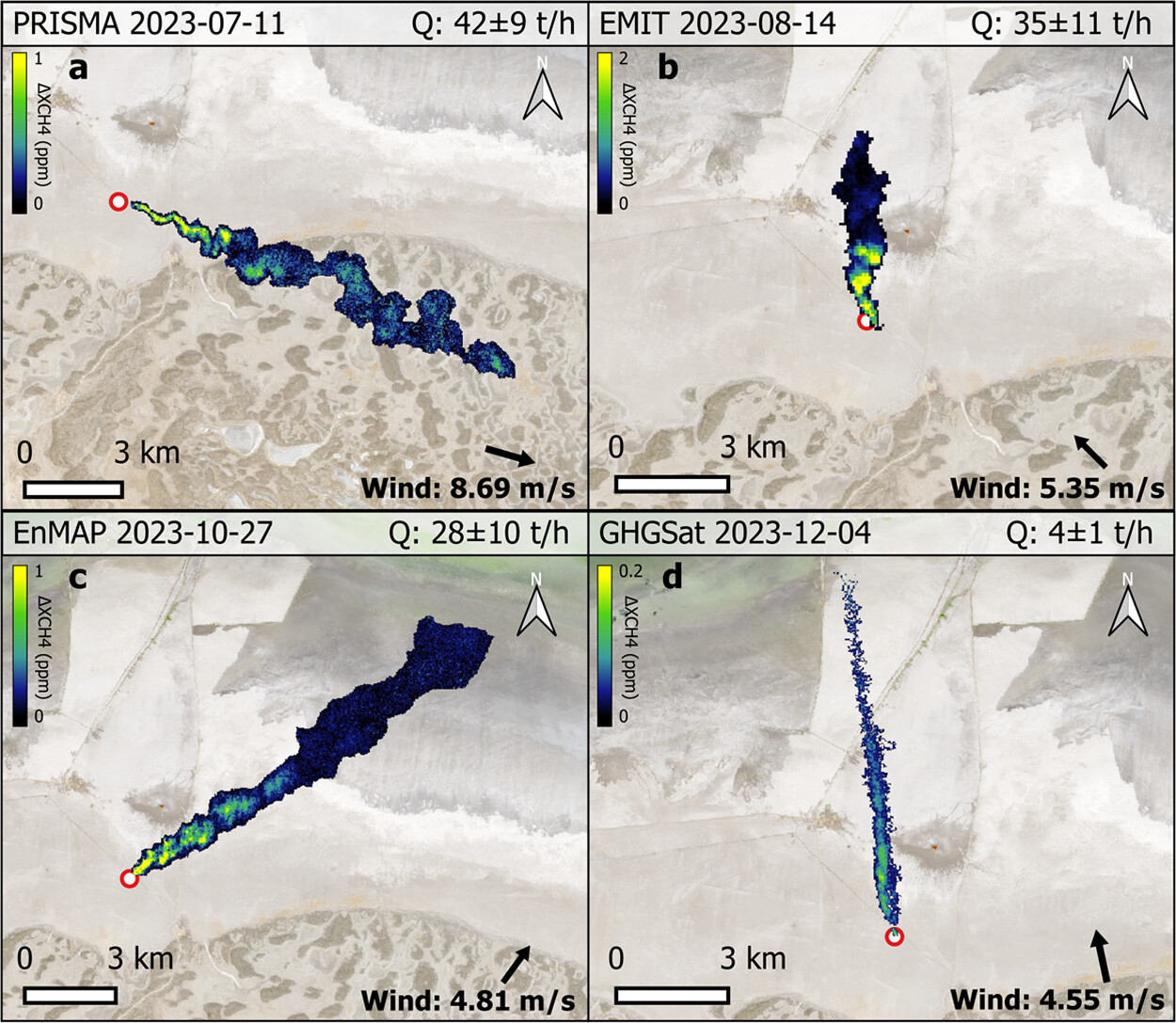 1
Validation of emission estimates
Validation of high-resolution imagers against controlled releases
(gold standard)
Linking coarse resolution mapper observations on relevant cases
.......................
MEDUSA – Setup
Intercomparison of different results from similar satellites
2
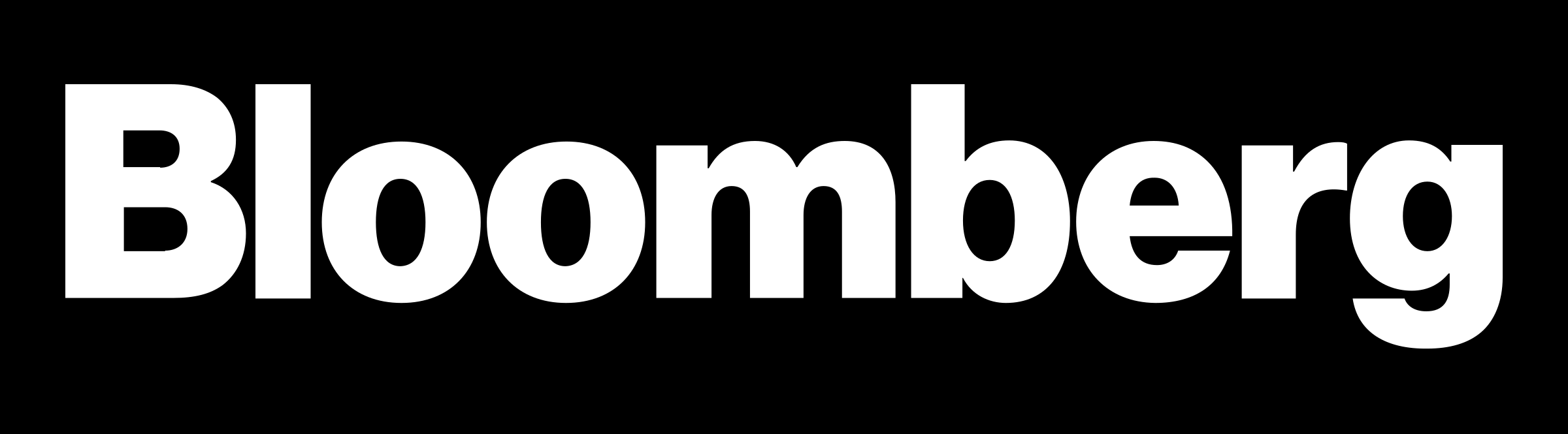 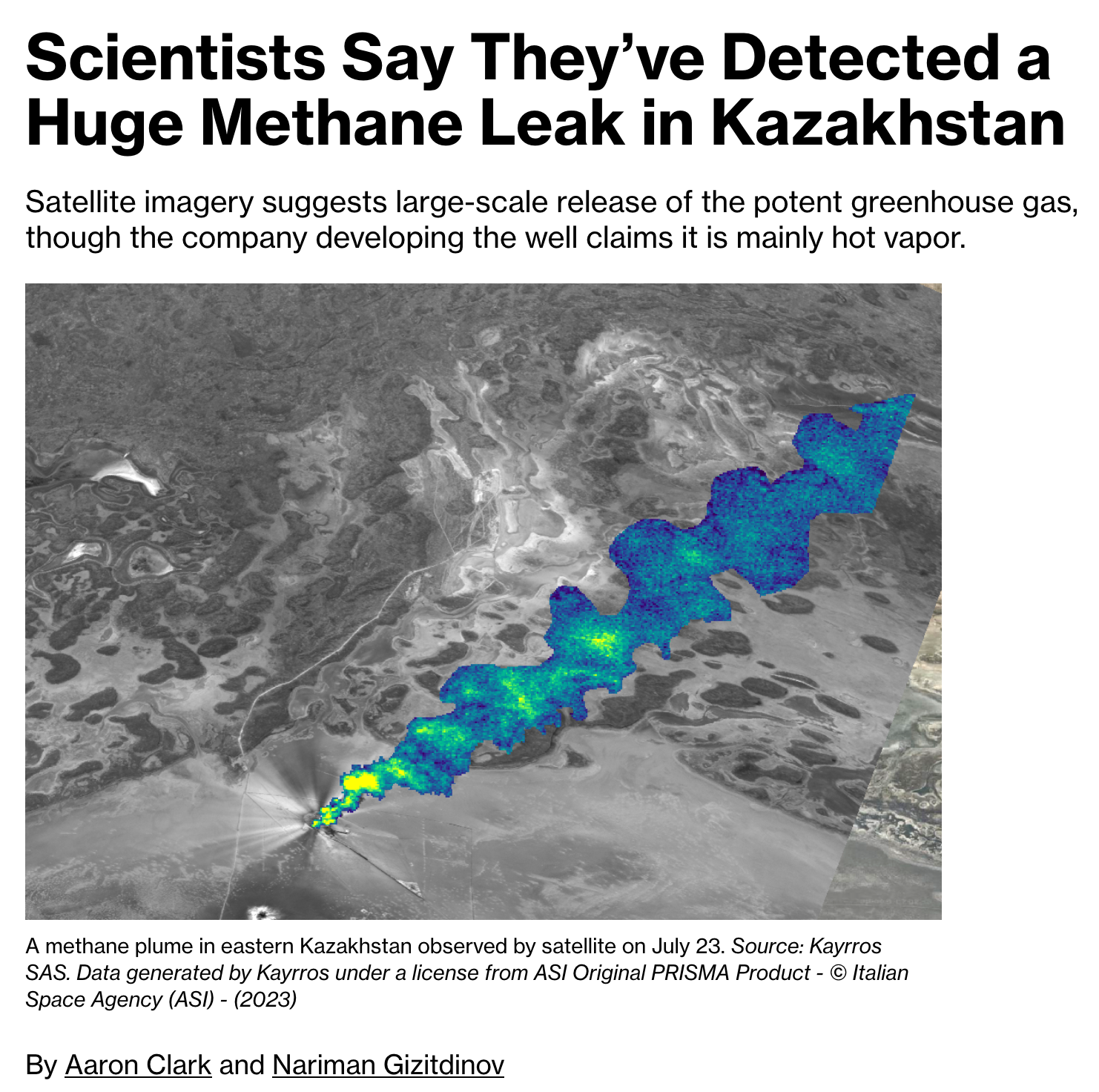 E.g.
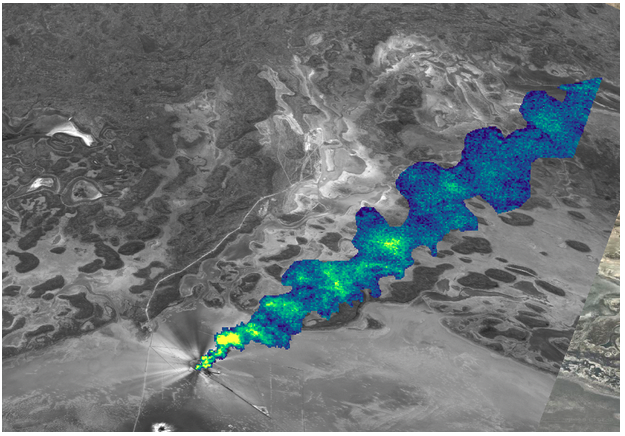 Kayrros
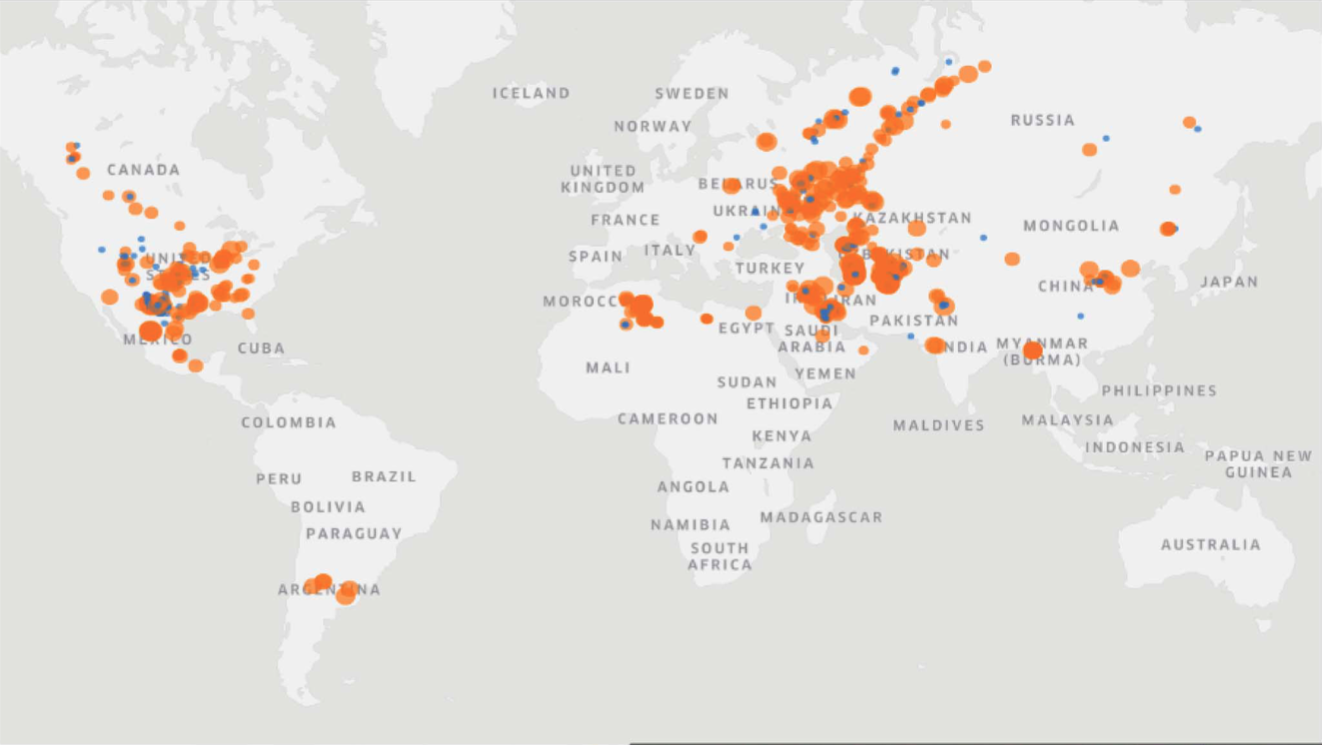 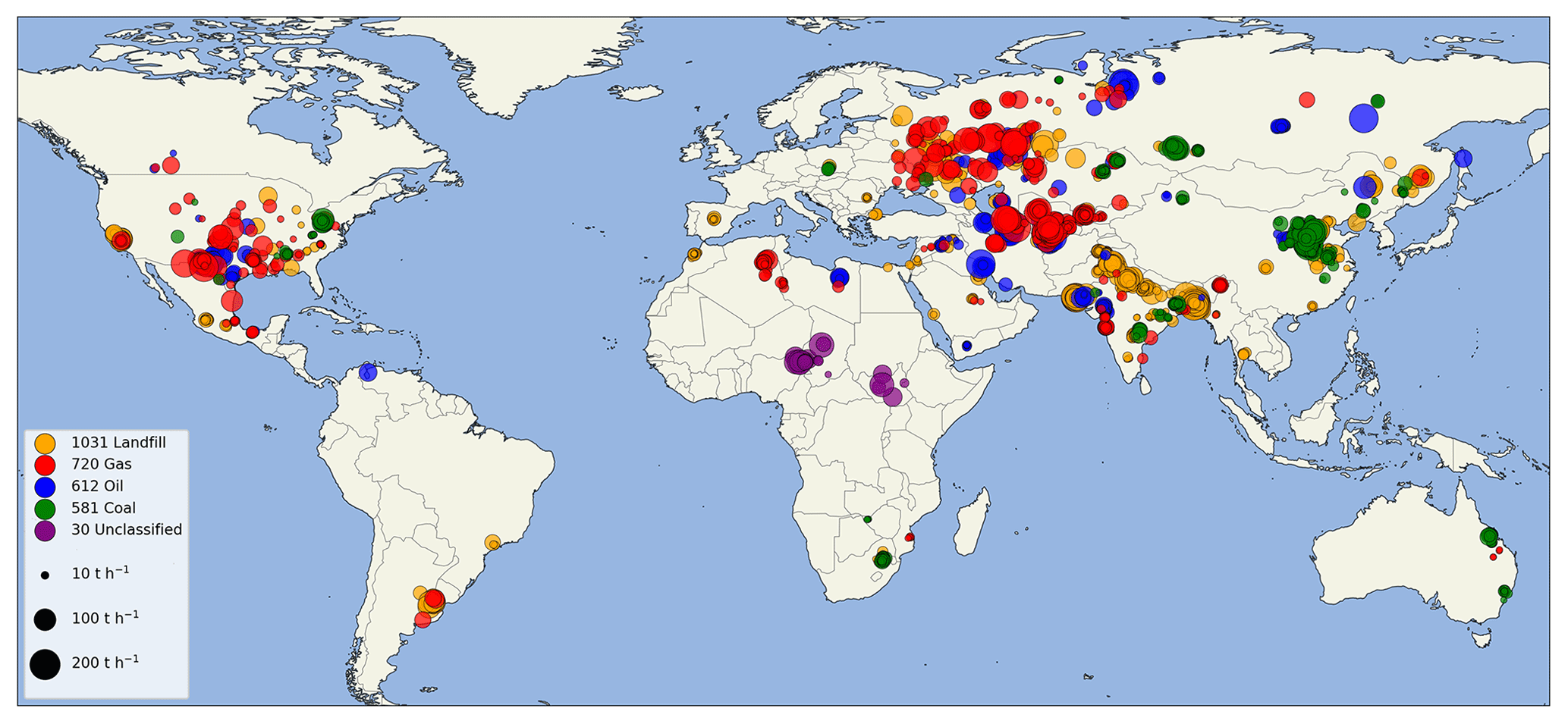 Coarse resolution instruments
High resolution instruments
SRON
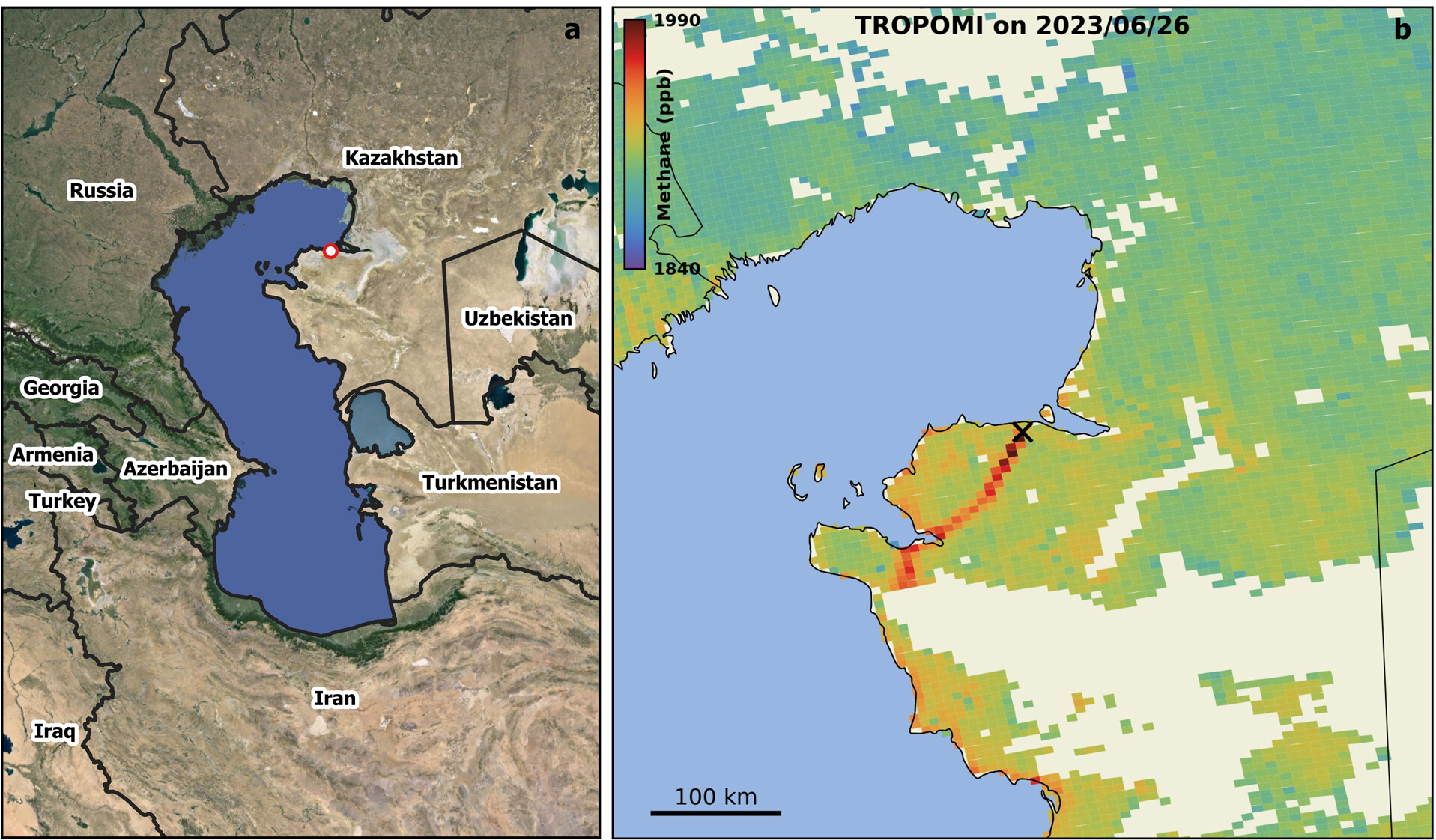 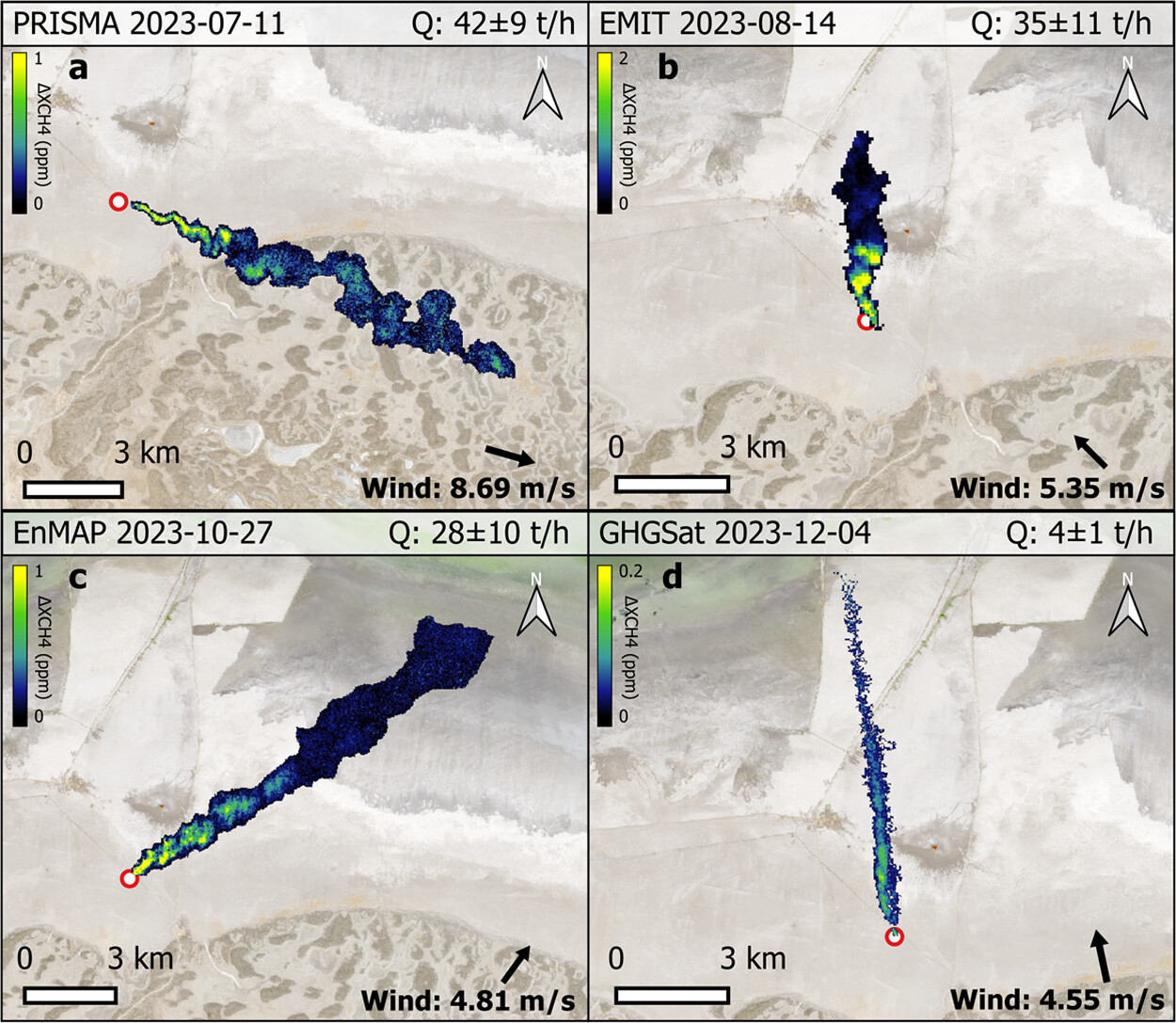 1
Validation of emission estimates
Validation of high-resolution imagers against controlled releases
(gold standard)
Linking coarse resolution mapper observations on relevant cases
.......................
MEDUSA – Setup
Intercomparison of different results from similar satellites
2
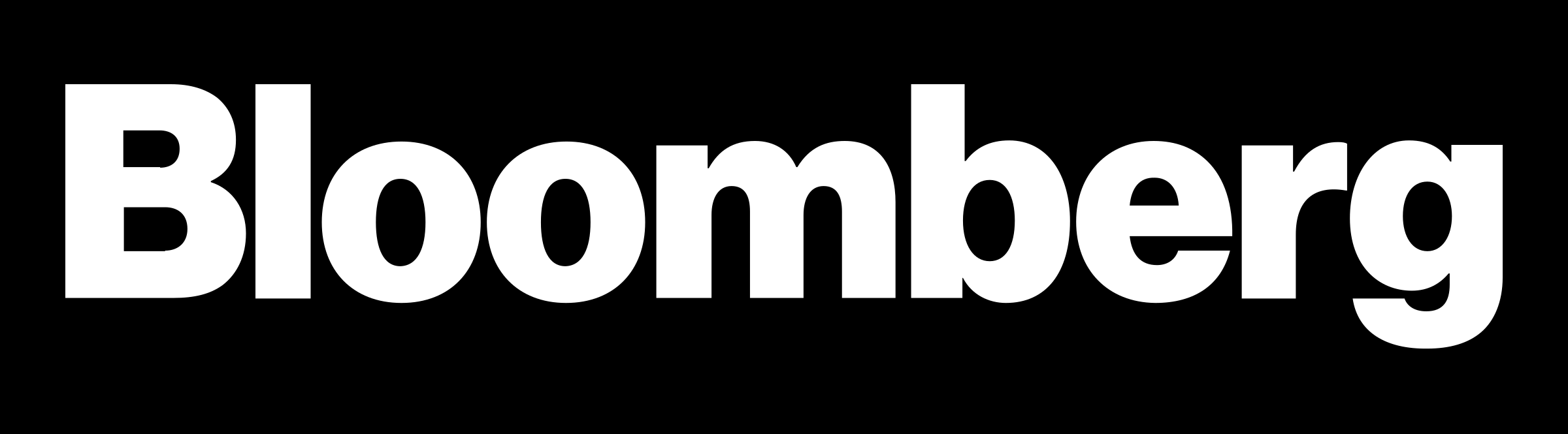 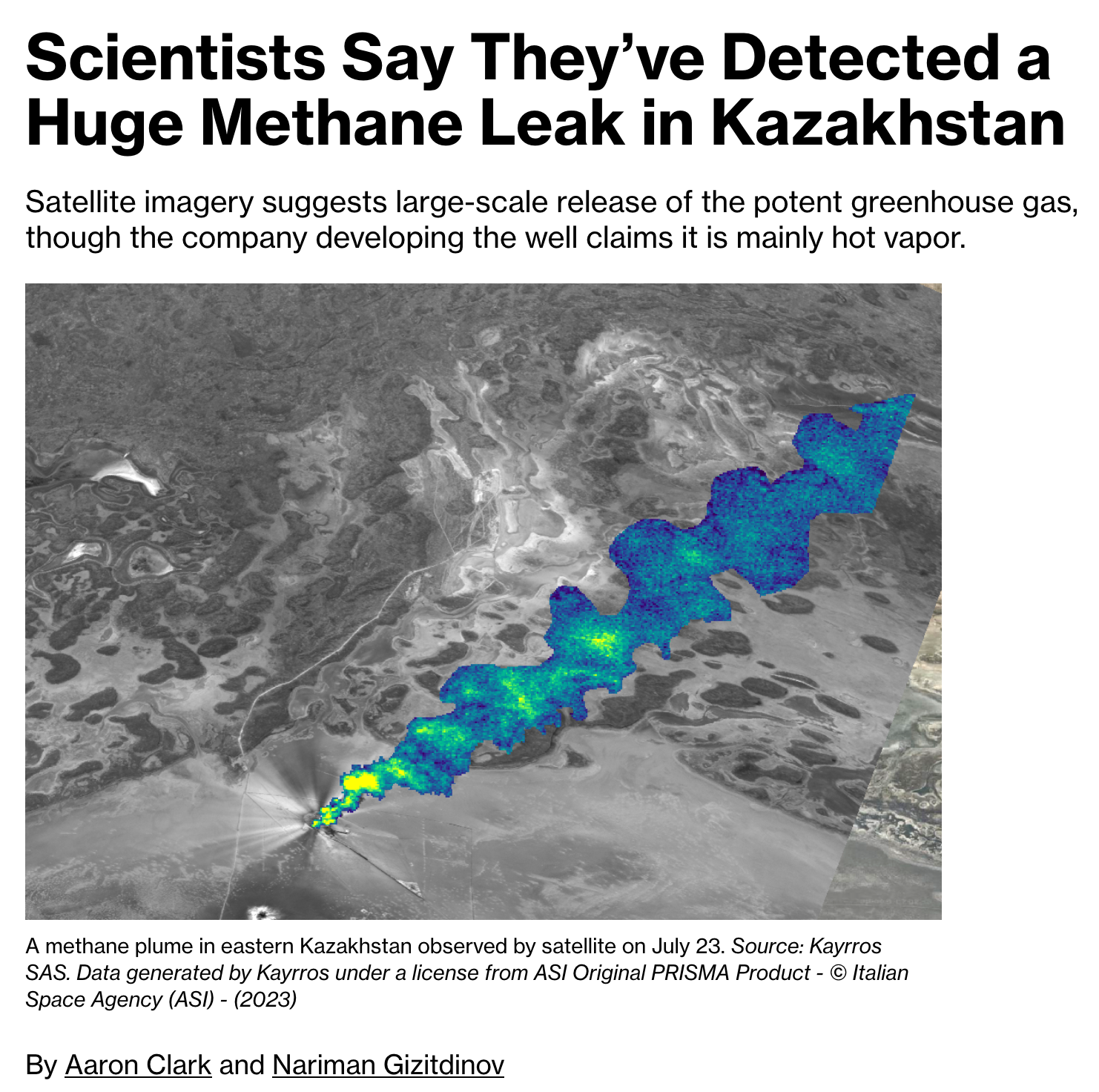 E.g.
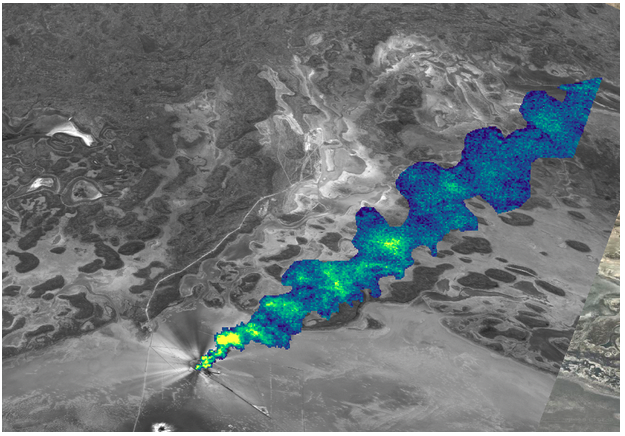 Kayrros
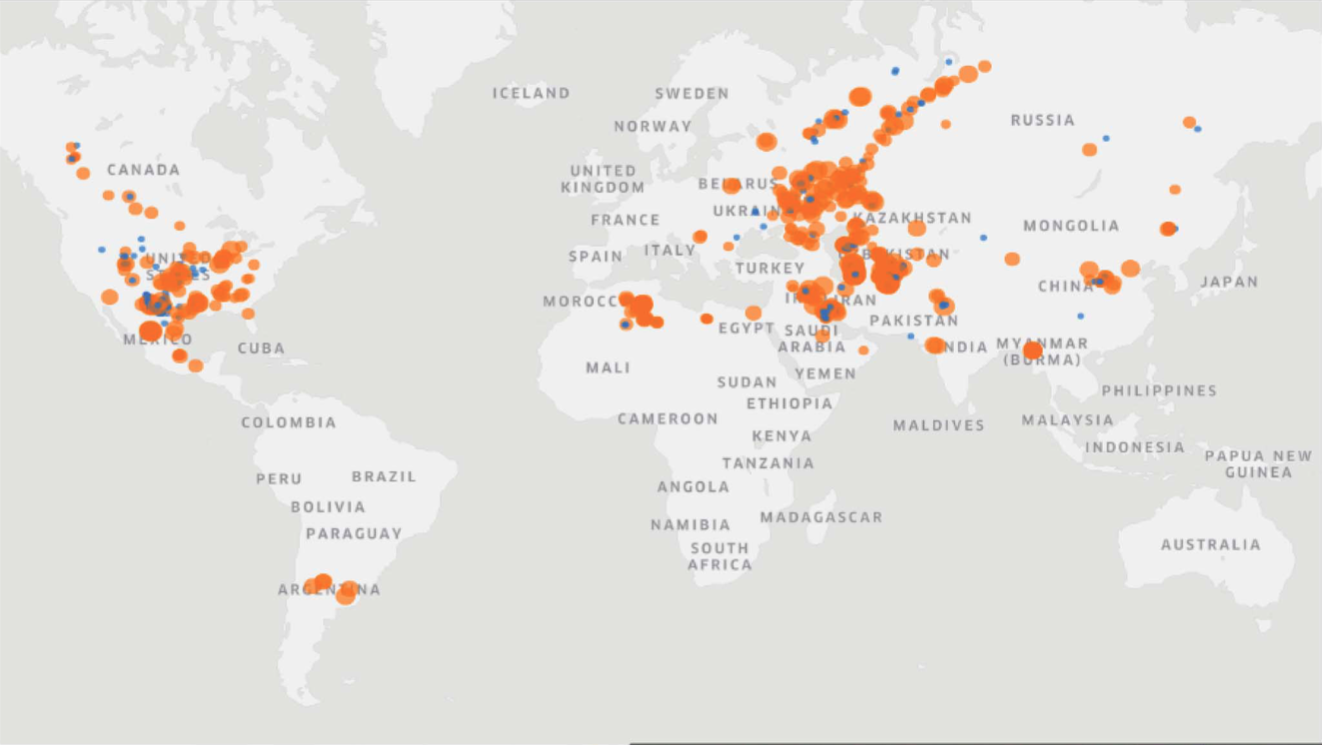 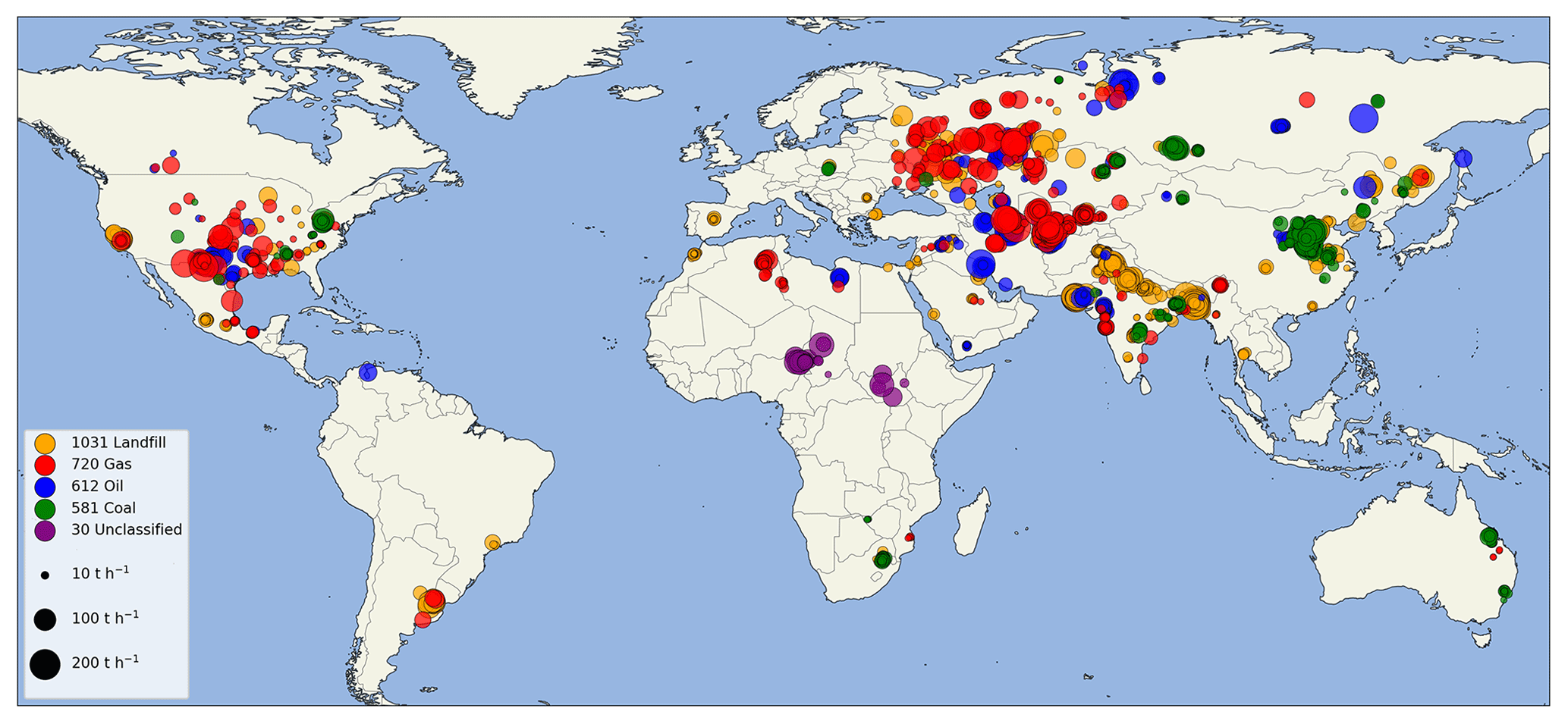 Coarse resolution instruments
High resolution instruments
SRON
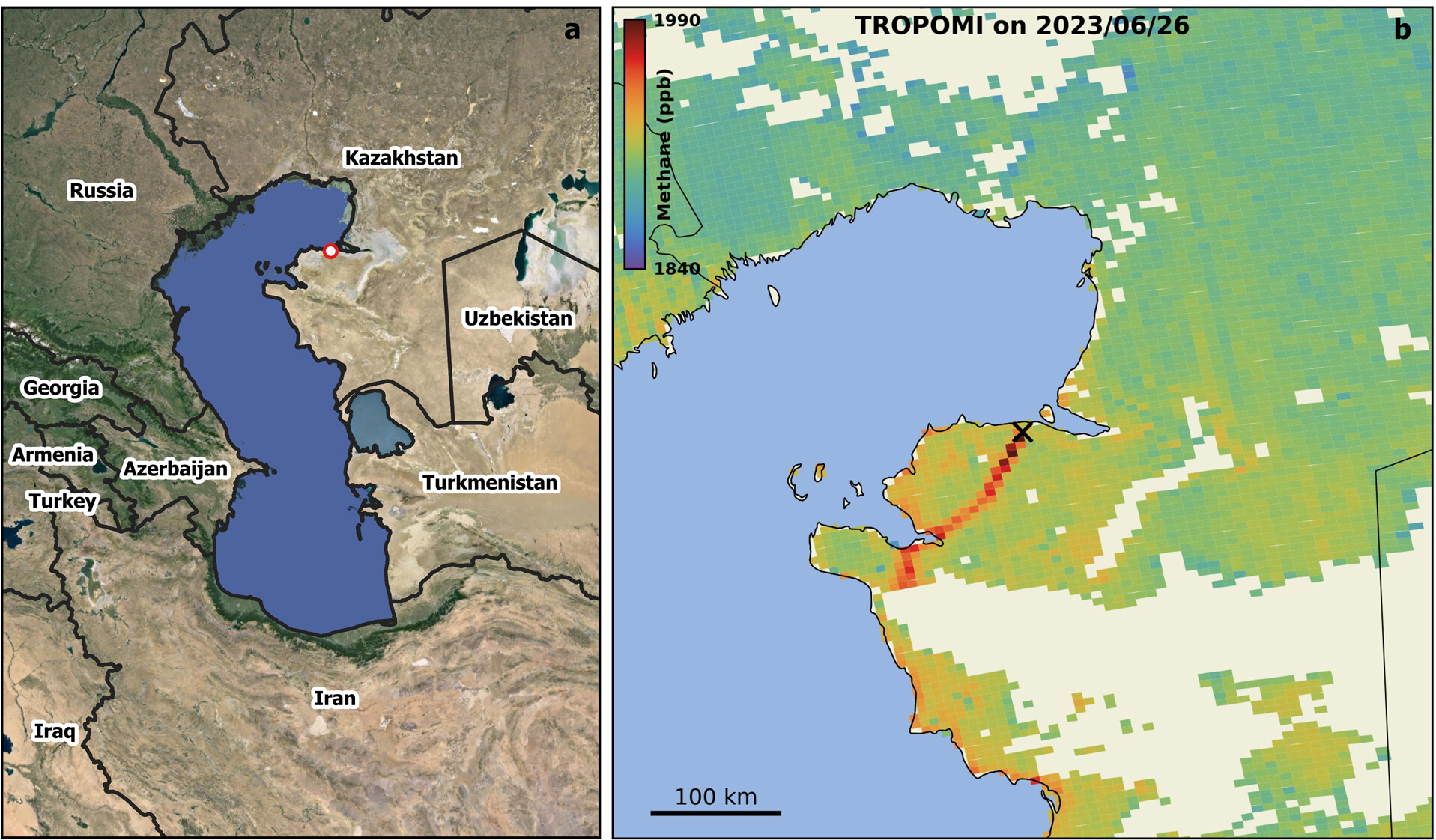 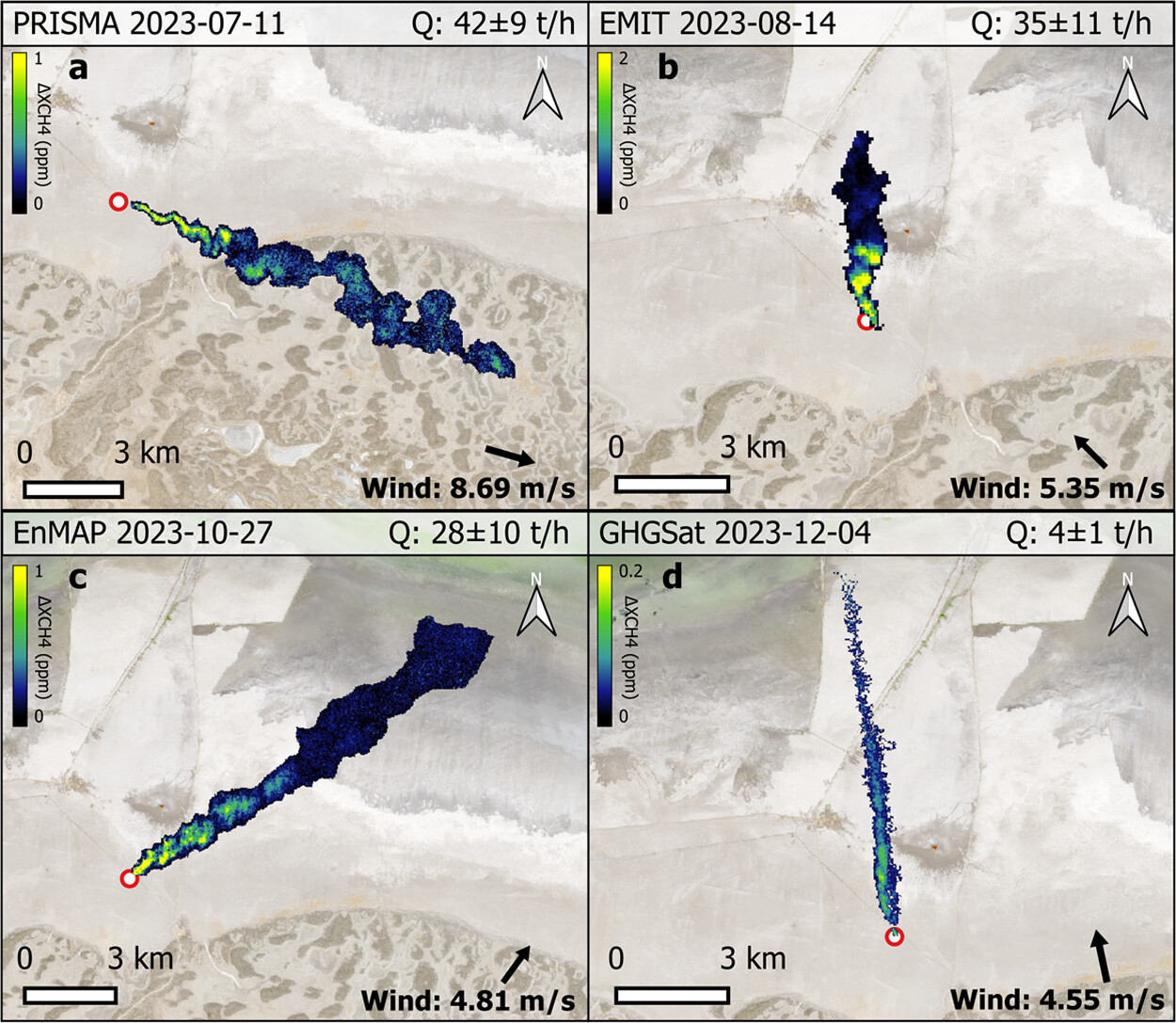 3
Uncertainty calculation
Develop common approach/guidelines
Integration and case studies
4
1
Validation of emission estimates
Validation of high-resolution imagers against controlled releases
(gold standard)
Linking coarse resolution mapper observations on relevant cases
.......................
High-resolution satellite CO2 observations
5
[Speaker Notes: ..guidleines that can be readily applied to estimate prognostic uncertainty for different instruments and retrieval algorithms (community concensus)]
MEDUSA – Covered instruments
Covered instruments
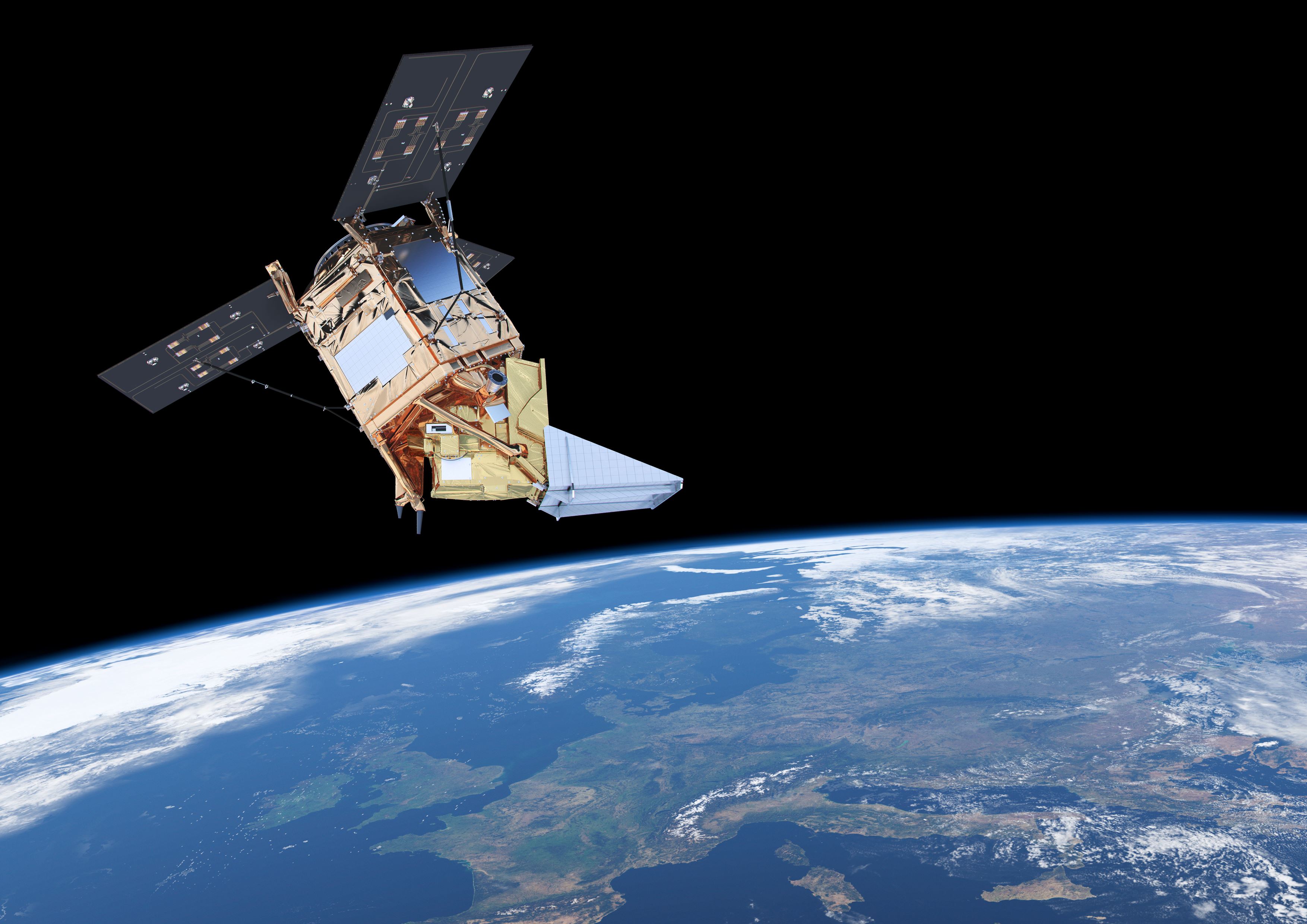 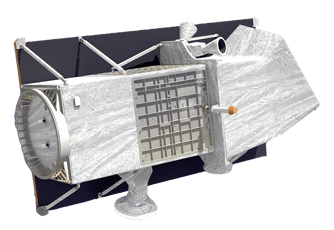 Parallel activity lead by NIST
comparing EMIT CH4 plume emissions
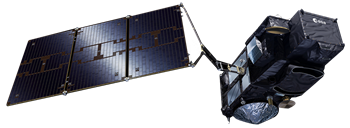 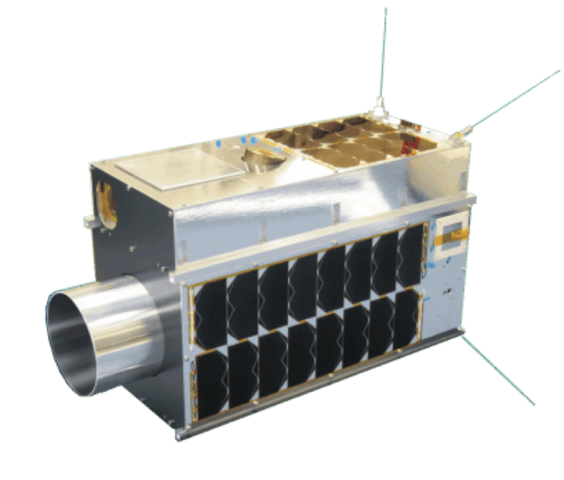 Future data products in gray
MEDUSA – Covered instruments
Systematic Product intercomparison and validation
Define a framework for the systematic validation of satellite-based methane emission hotspot information.
Only two controlled release campaigns for satellites reported in public domain so far : Stanford campaign in 2021
(desert site) and Stanford campaign in 2022 (Sherwin et al., 2023, 2024)

Controlled releases are the only true validation we have

Limited so far (number of releases, release rates, surface albedo, point source, ...)

Currently Stanford/Michi. campaign 2024-2025 started
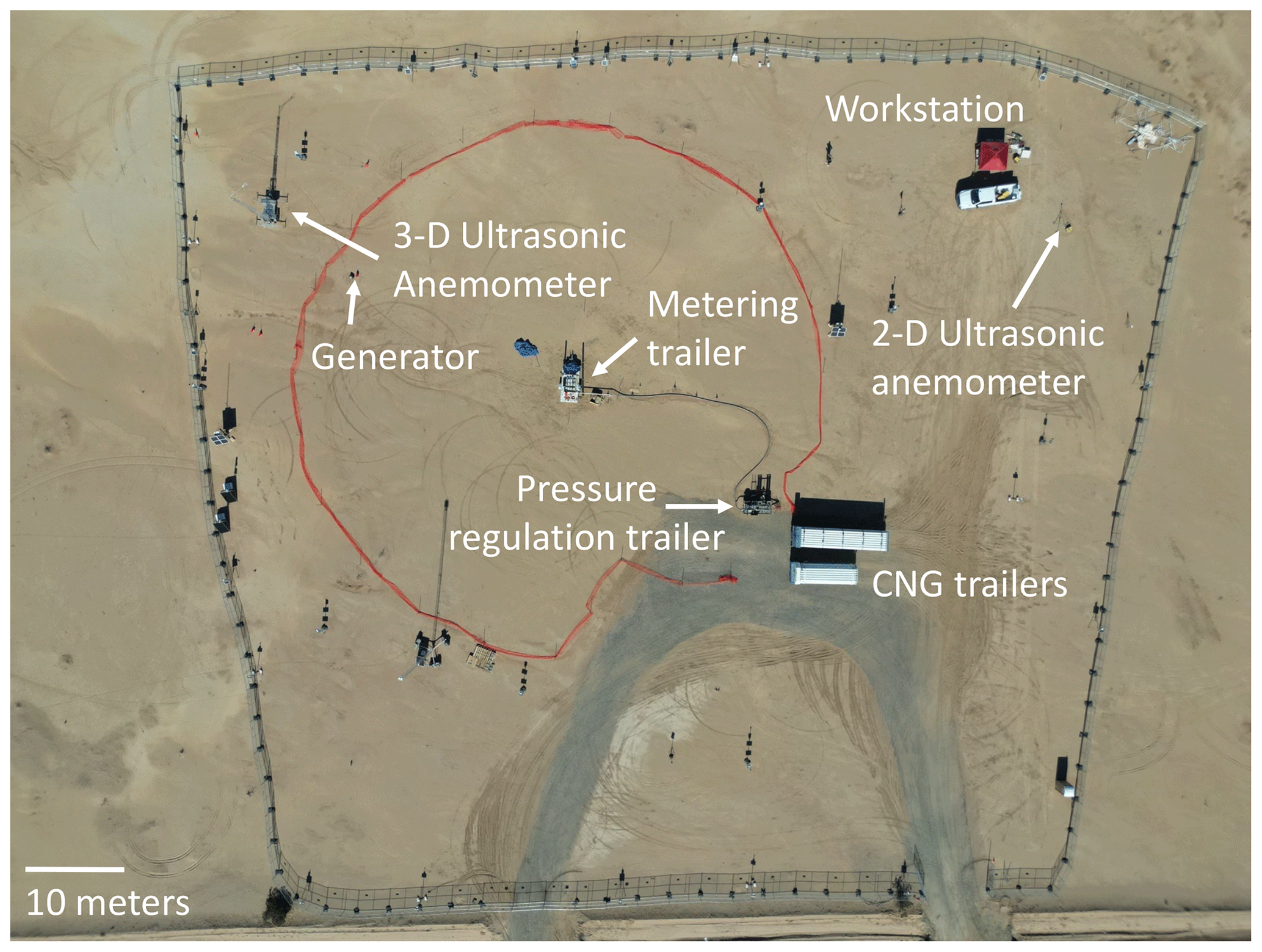 Anchored to controlled releases (by others). 

Expanded using:
Simulations adding plumes to L1 data.
Observations of the same emissions.
Comparison to ground-based observations where possible.
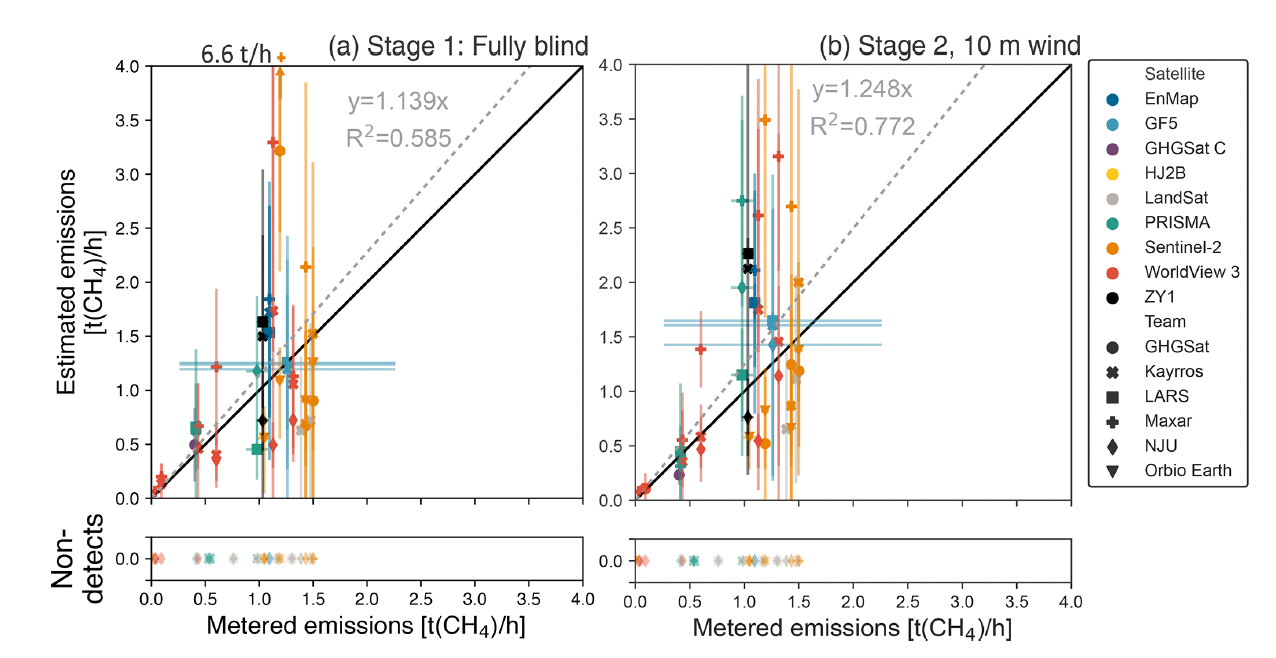 Sherwin et al. (2024)
What do we need ?
Need for many more controlled releases (Stanford univ/univ Michigan 2024-2025; METEC – all semi-arid sandy terrain for now)
Covering all observations conditions (e.g. surface albedo, …)
Including ‘landfill’-type controlled releases (Dave Risk/FLUXlab, NPL ?, …)
Other gr.based/’in-situ’ measurements emission rates at facility level (e.g. coal mine vent-shafts, …) ?
Increase efforts for large scale intercomparisons plume emission rates  (e.g. EMIT NIST initiative; MEDUSA) – often best effort basis – this should be a long term effort (as we do for L2 [CH4])
Ideally all of the above internationally coordinated (benefit the most from controlled releases, intercomparisons)
[Speaker Notes: Middleton, Idaho Oct12, 2023, company 900 ton]